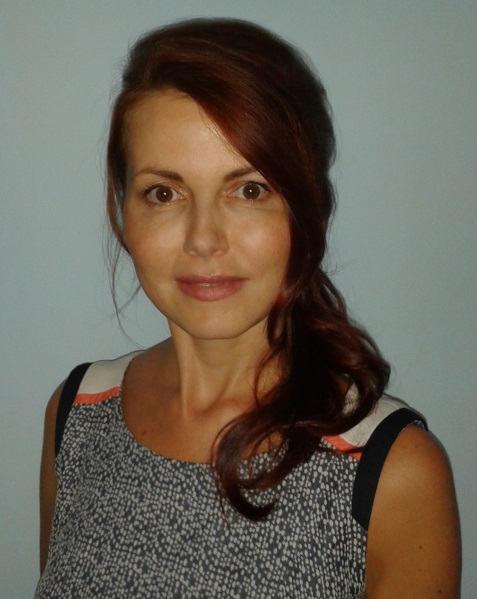 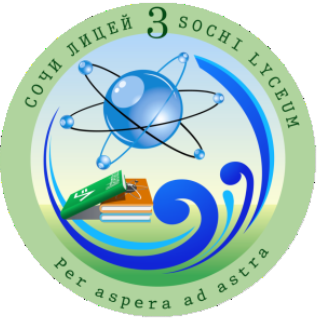 Образовательная робототехника как инновационная технология на уроках информатики в условиях перехода к ФГОС ООО
Автор: Мелентьева Екатерина Геннадьевна
Должность: учитель информатики
Место работы: МОБУ лицей № 3 города Сочи  Краснодарского края
Образовательная робототехника
представляет собой новую, актуальную технологию и основывается на использовании предметов школьной программы
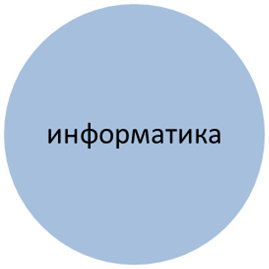 Смысл предлагаемой технологии – приобретение знаний детьми в процессе создания робота.
В качестве платформы для создания роботов используется конструктор Lego Mindstorms NXT.
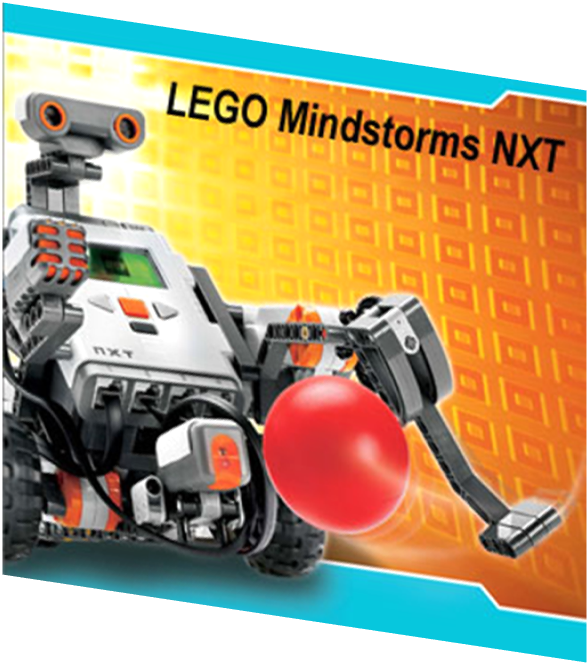 Комплекты робототехники школа получила по программе модернизации образования. Внешне это обычные конструкторы LEGO, только с программируемым блоком, проводами, выходом USB и другим техническим оснащением.
Разработана рабочая программа курса «Начала информатики с элементами робототехники» для 5-6 классов
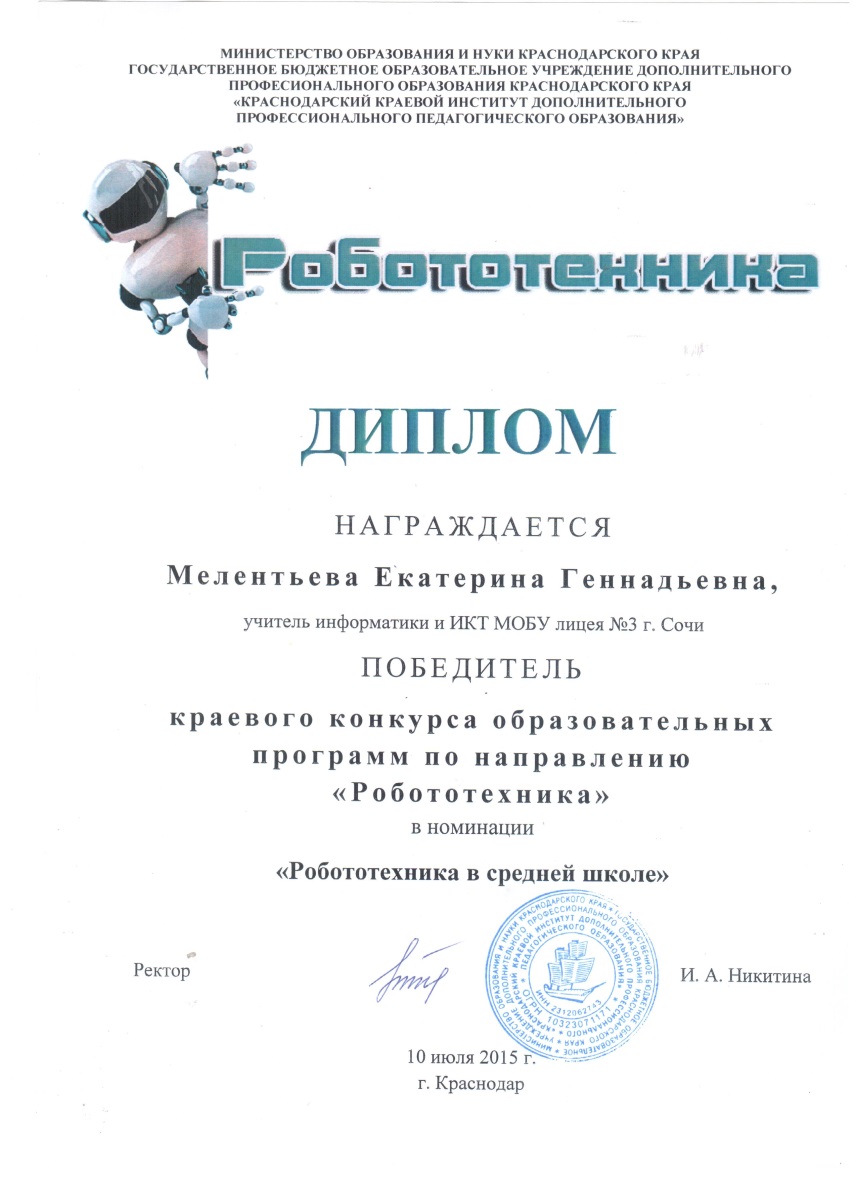 В основу курса положена программа автора Босовой Л. Л.
Вопросы дополнительного содержания по направлению «Робототехника» внесены в следующие темы программы:
информация вокруг нас;
компьютер;
информационные модели;
алгоритмика.
Информация вокруг нас
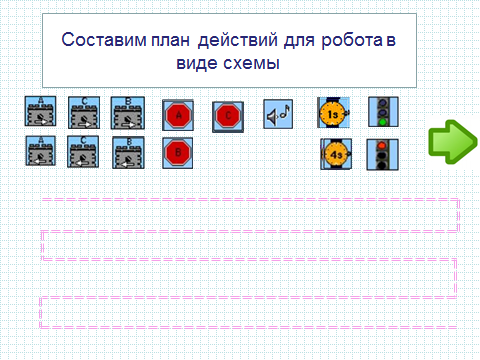 Идея изучения робототехники на данном этапе заключается в знакомстве со средой программирования RoboLab, которая включает в себя набор пиктограмм, интуитивно понятных детям.
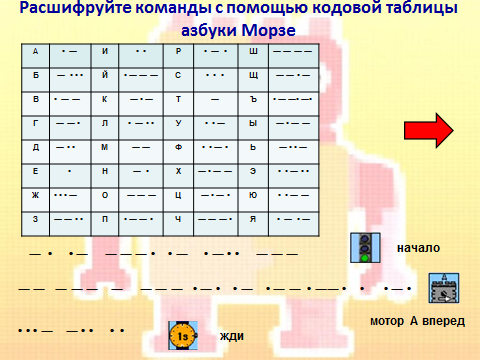 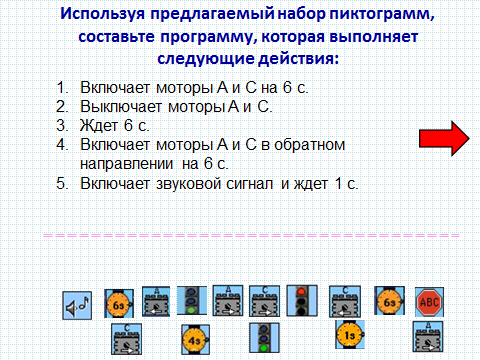 Алгоритмика
Для конструкторов Mindstorms NXT программирование представлено графическим языком RoboLab, достаточно простым для освоения школьниками (по способу «drag and drop»).
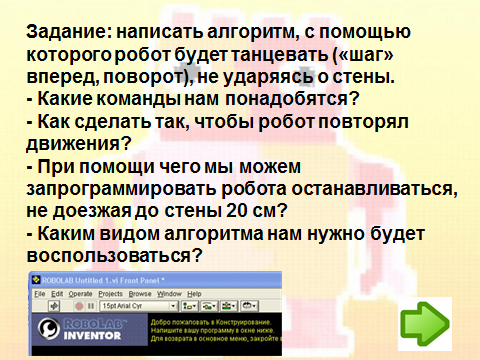 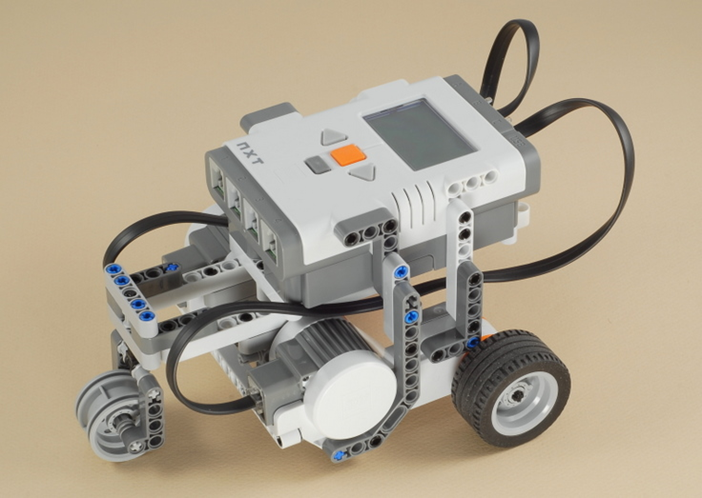 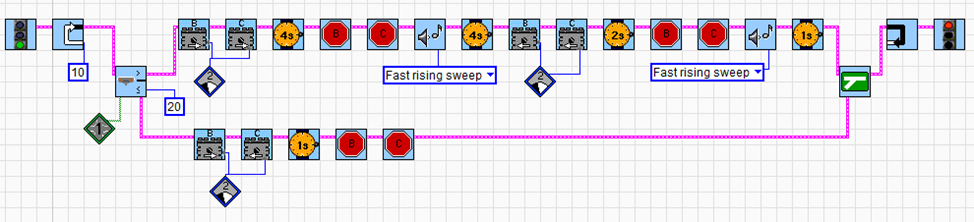 Информационное моделирование
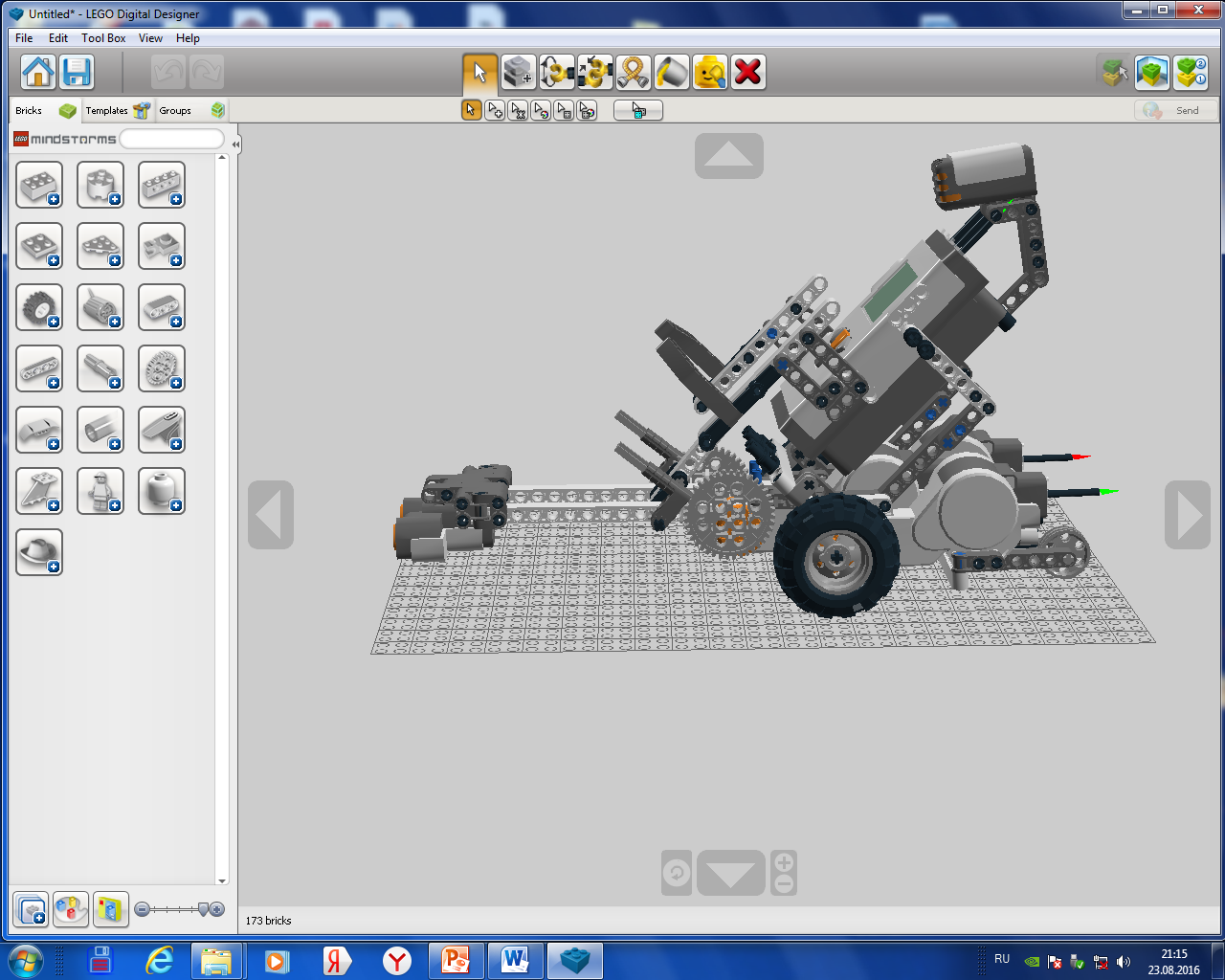 В ходе изучения этой темы возможно создание различных моделей, которые позволяют учащимся попробовать себя в исследовании различных процессов. 

В качестве еще одного интересного момента детям можно предложить познакомиться с программой LEGO Digital Designer, которая позволяет создавать трехмерные модели из виртуальных деталей Лего-конструктора.
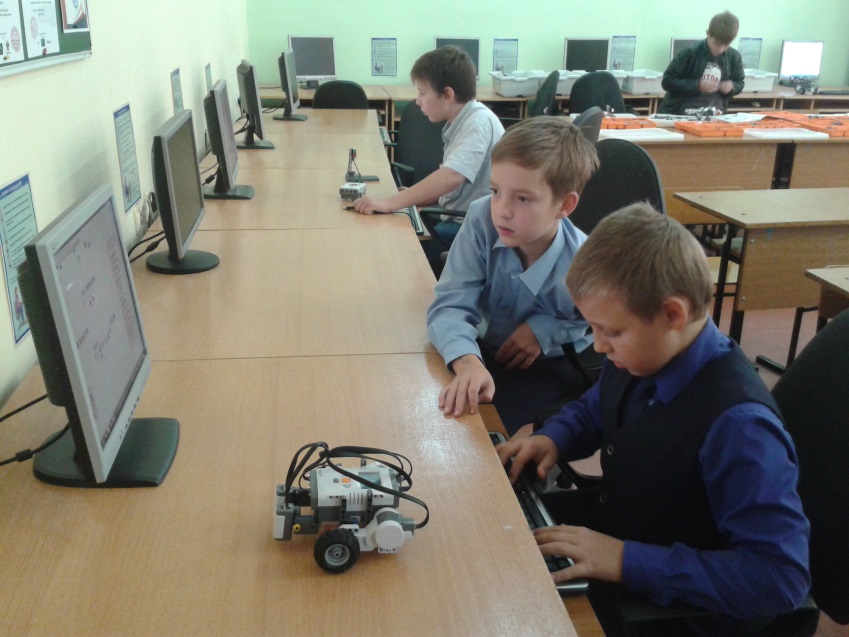 Открытый урок в лицее №23 г. Сочи
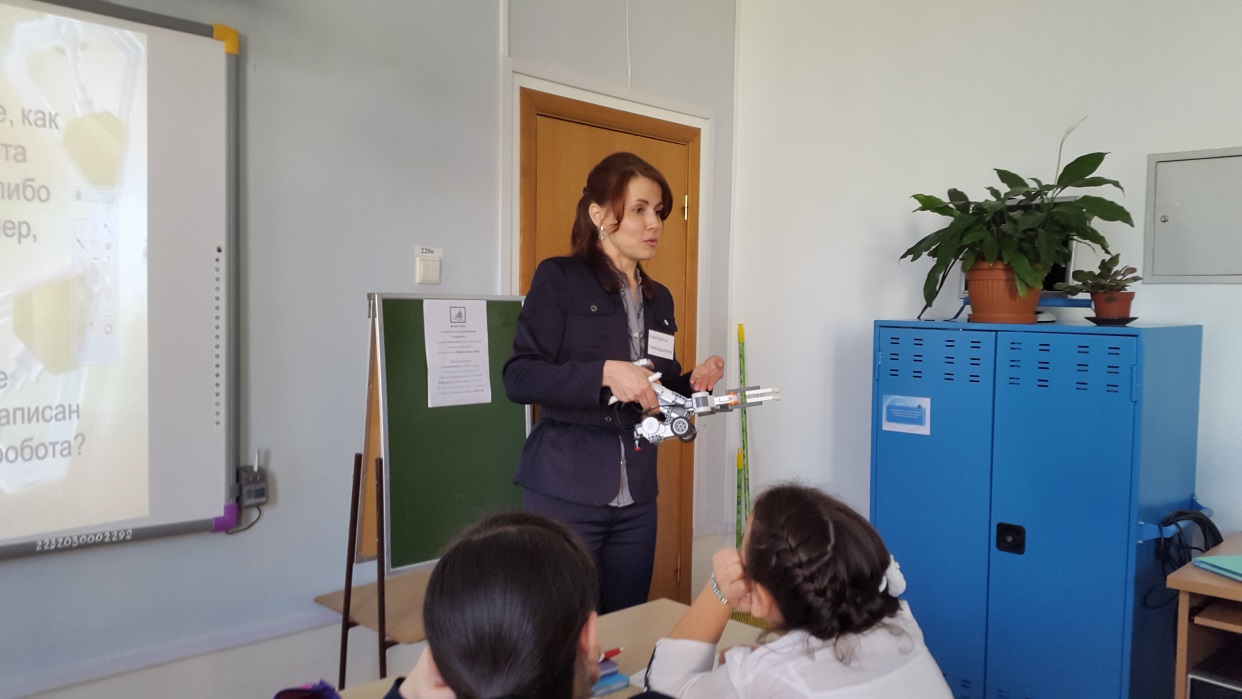 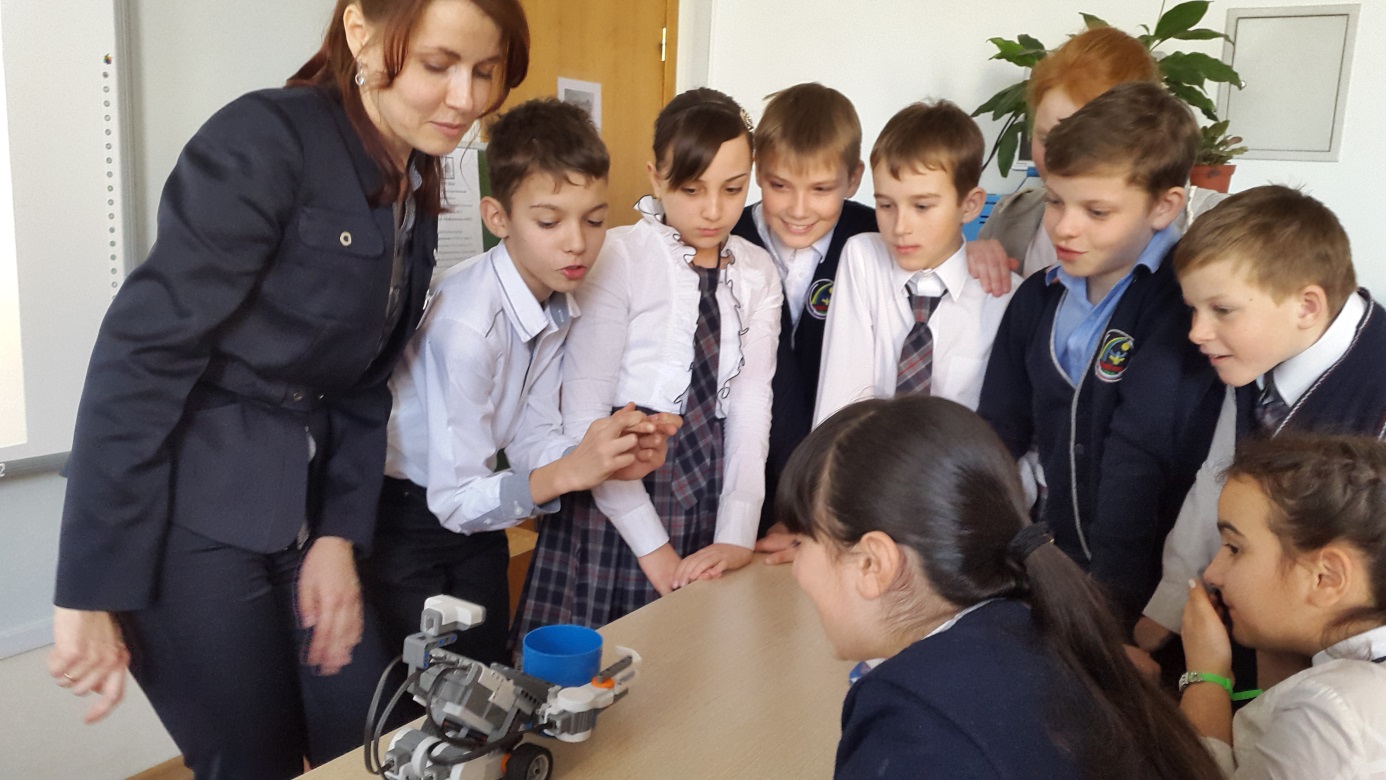 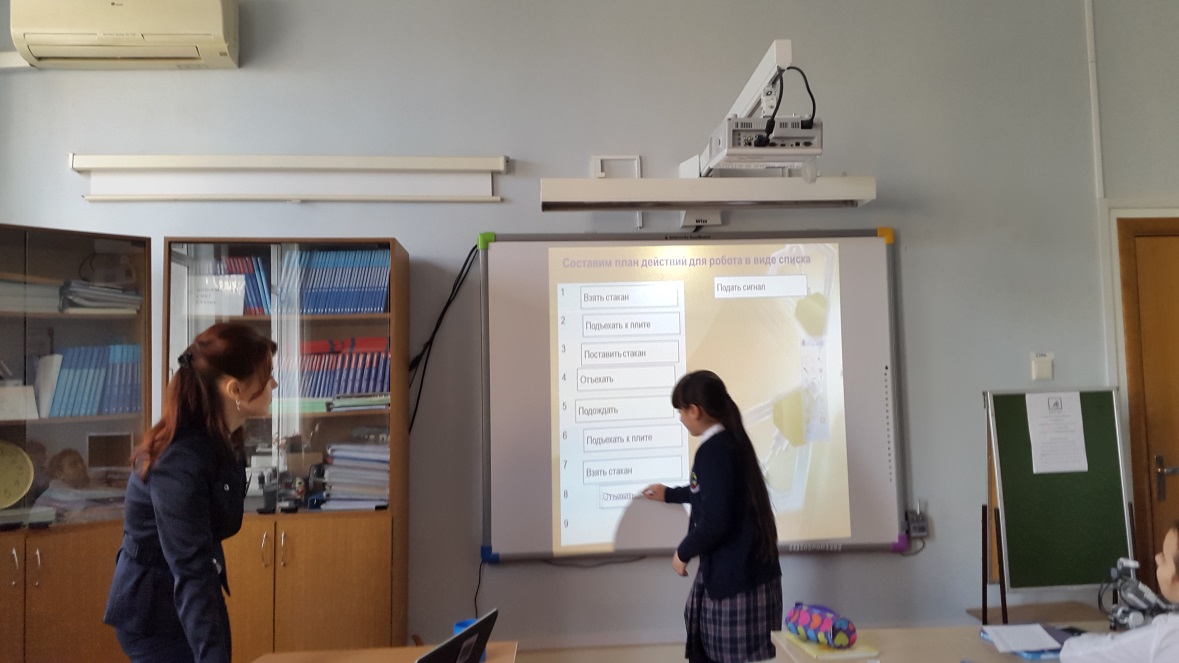 Основная форма организации учебной деятельности – групповое обучение.
Состязания роботов - не только средство для мотивации учащихся, но и важная часть методики обучения.
Участие в краевом конкурсе-фестивале по робототехнике «РобоФест-Кубань» с 24 октября по 
25 октября 2014 года
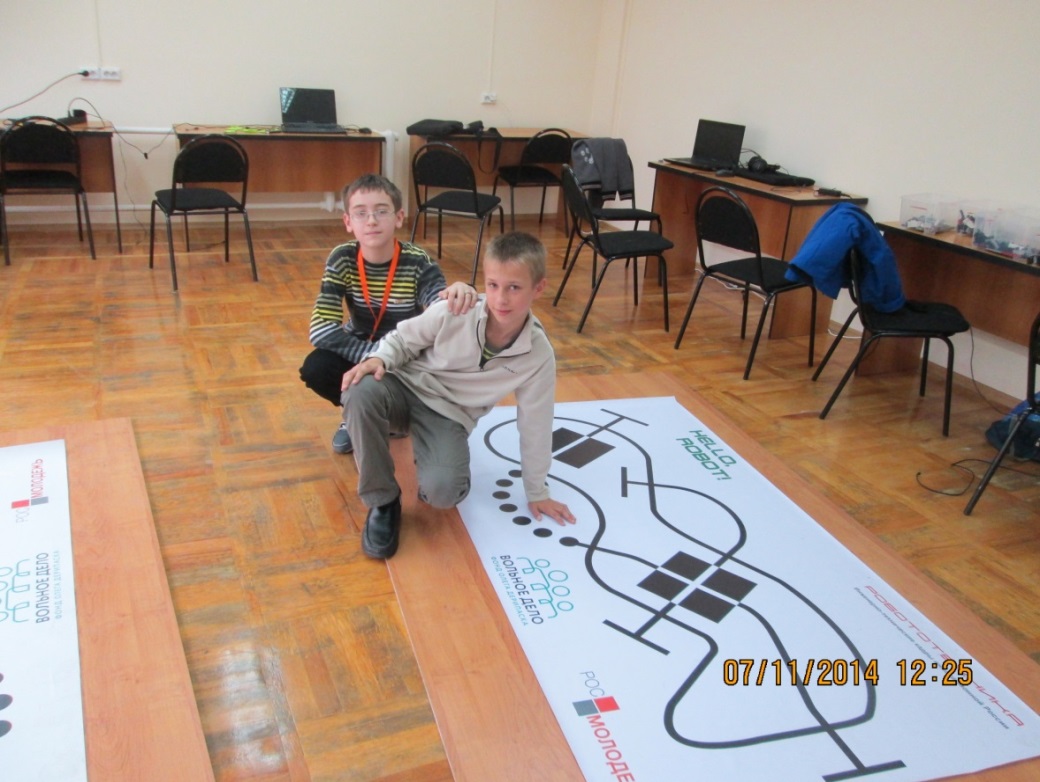 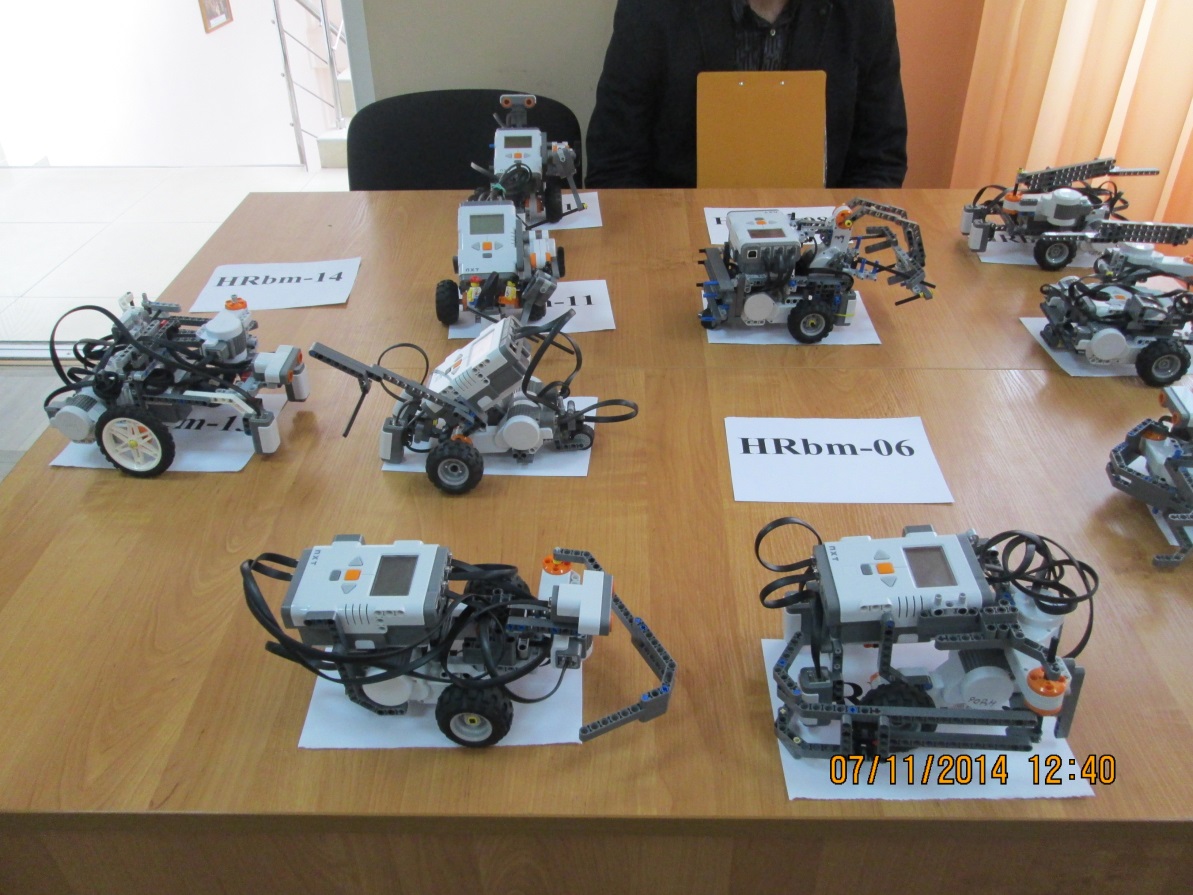 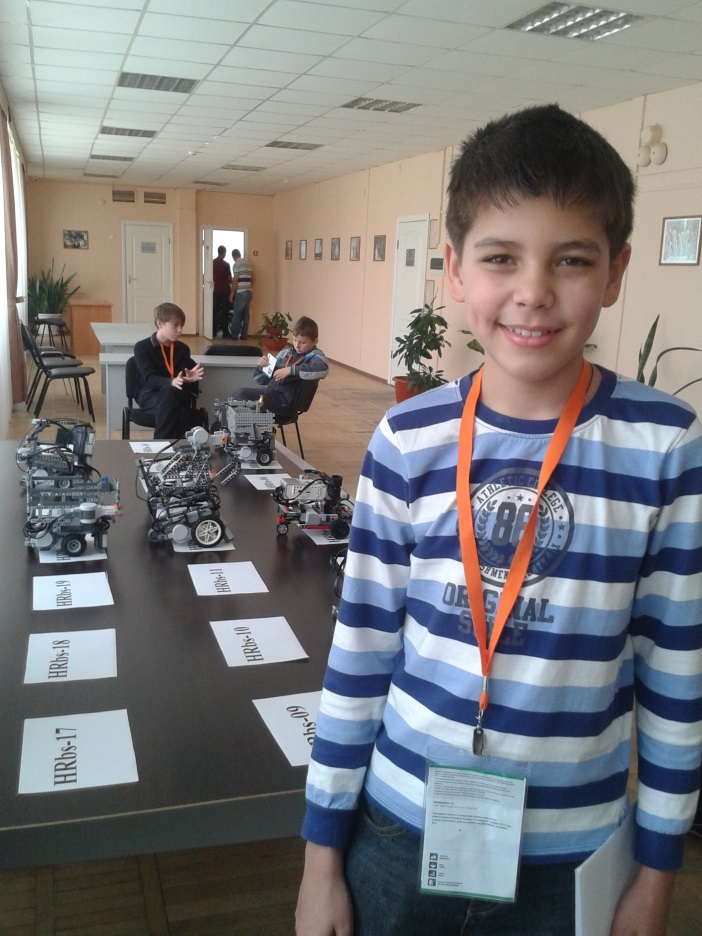 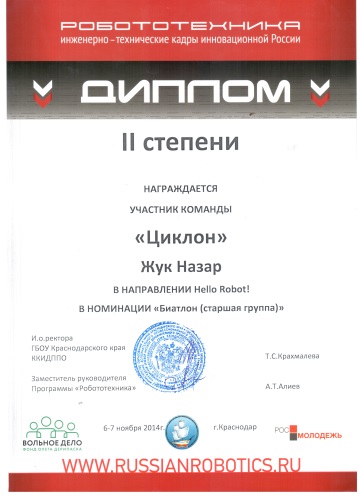 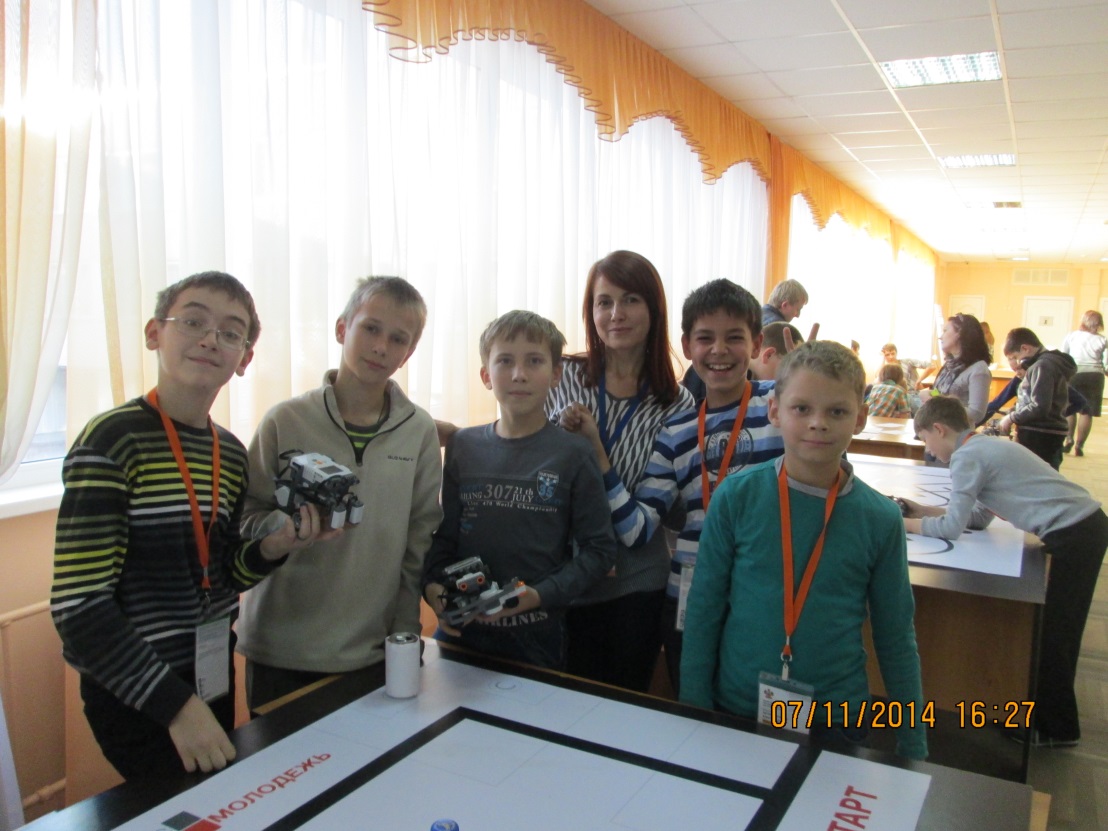 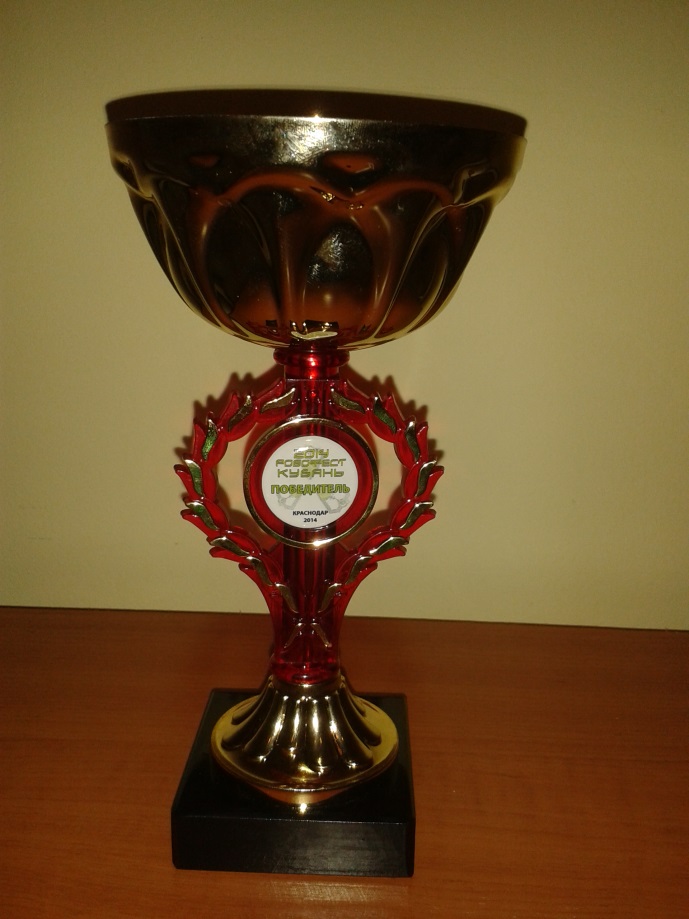 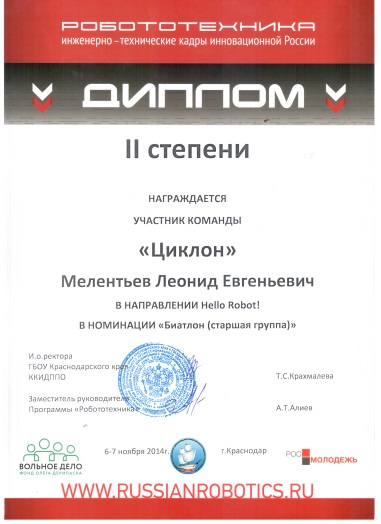 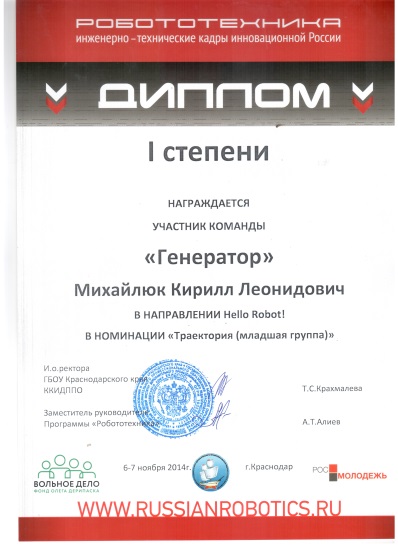 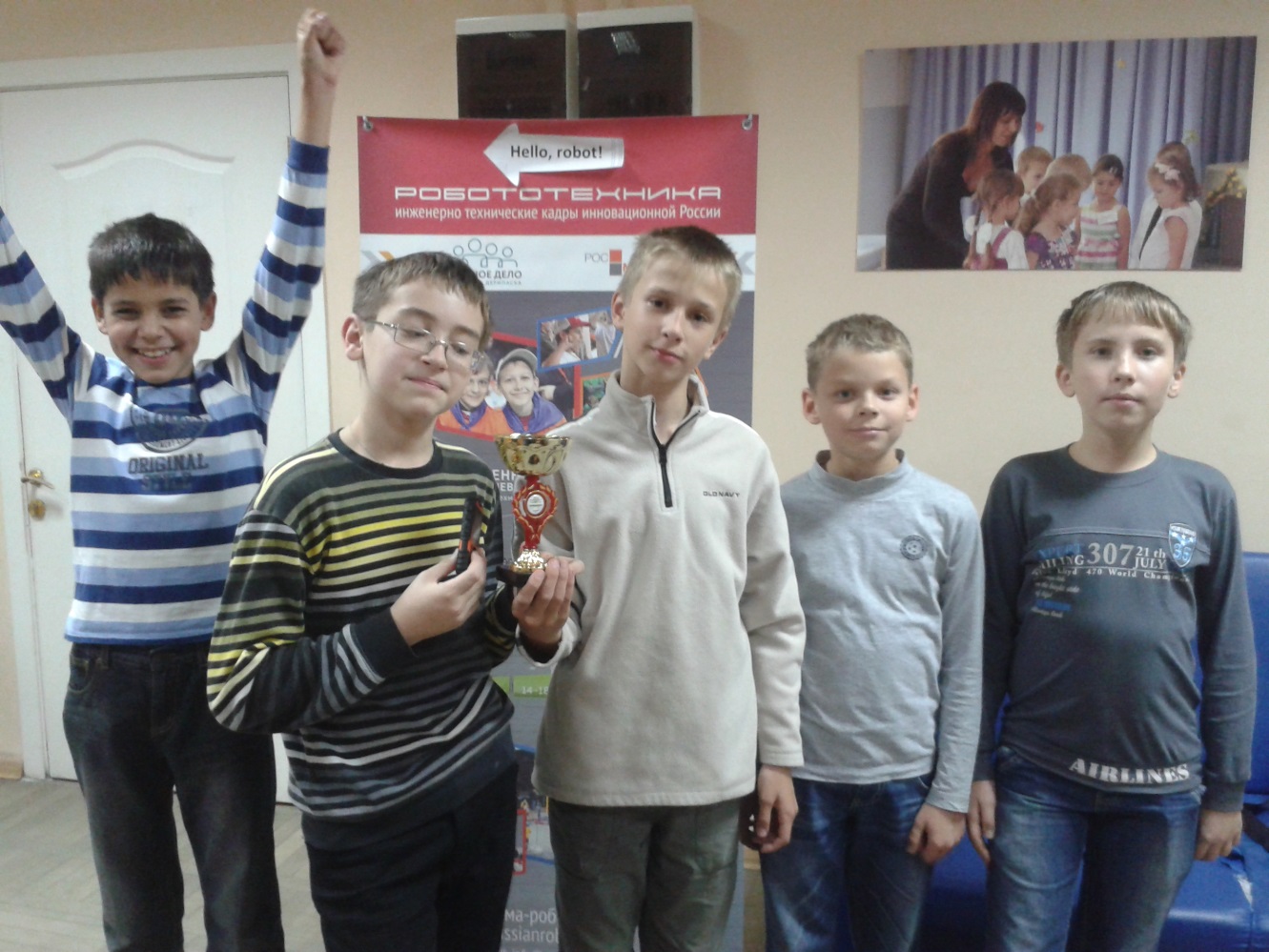 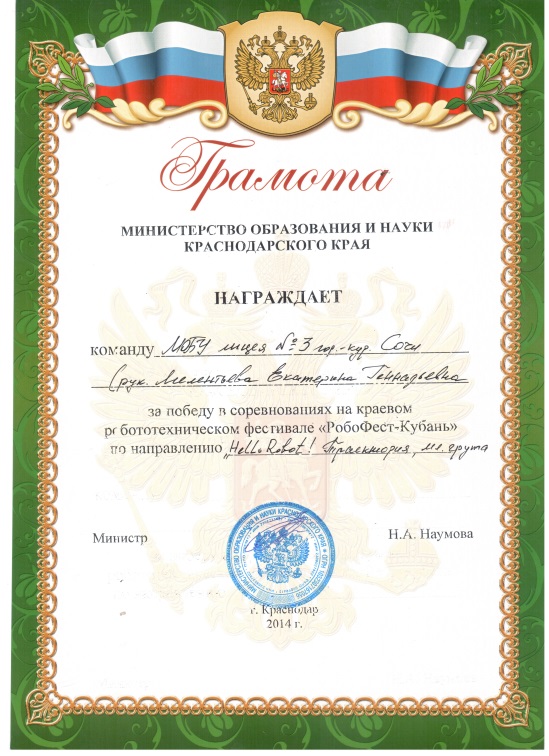 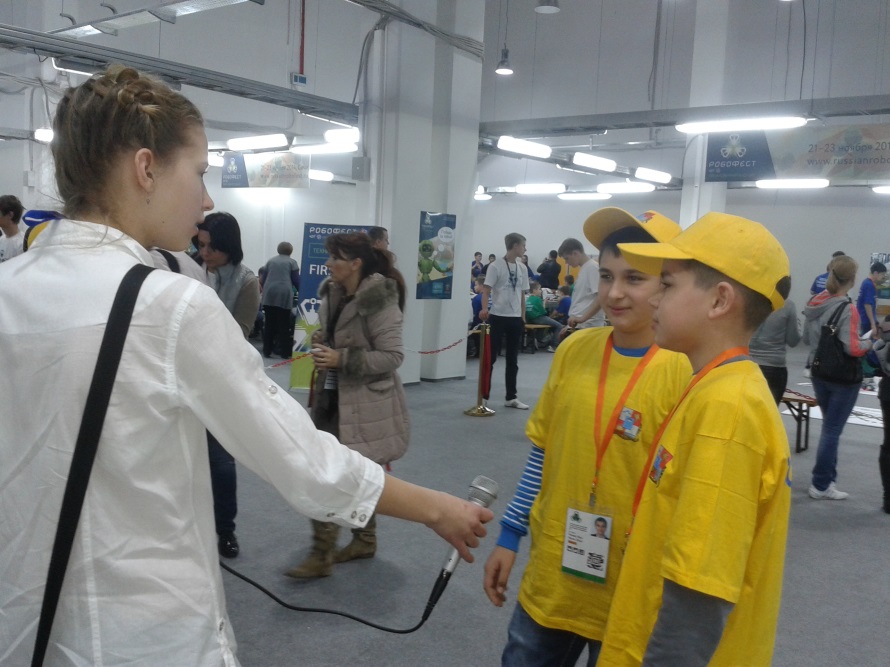 Мы приняли участие в окружном конкурсе-фестивале по робототехнике «РобоФест-Юг» 2014 г.
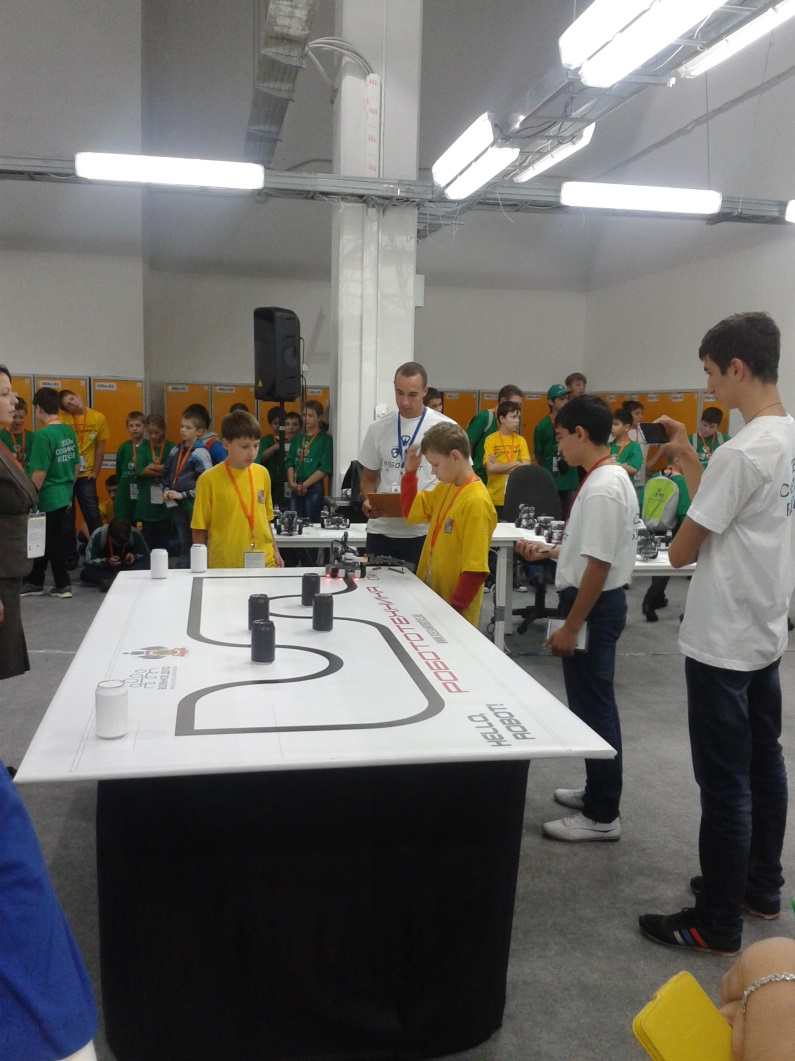 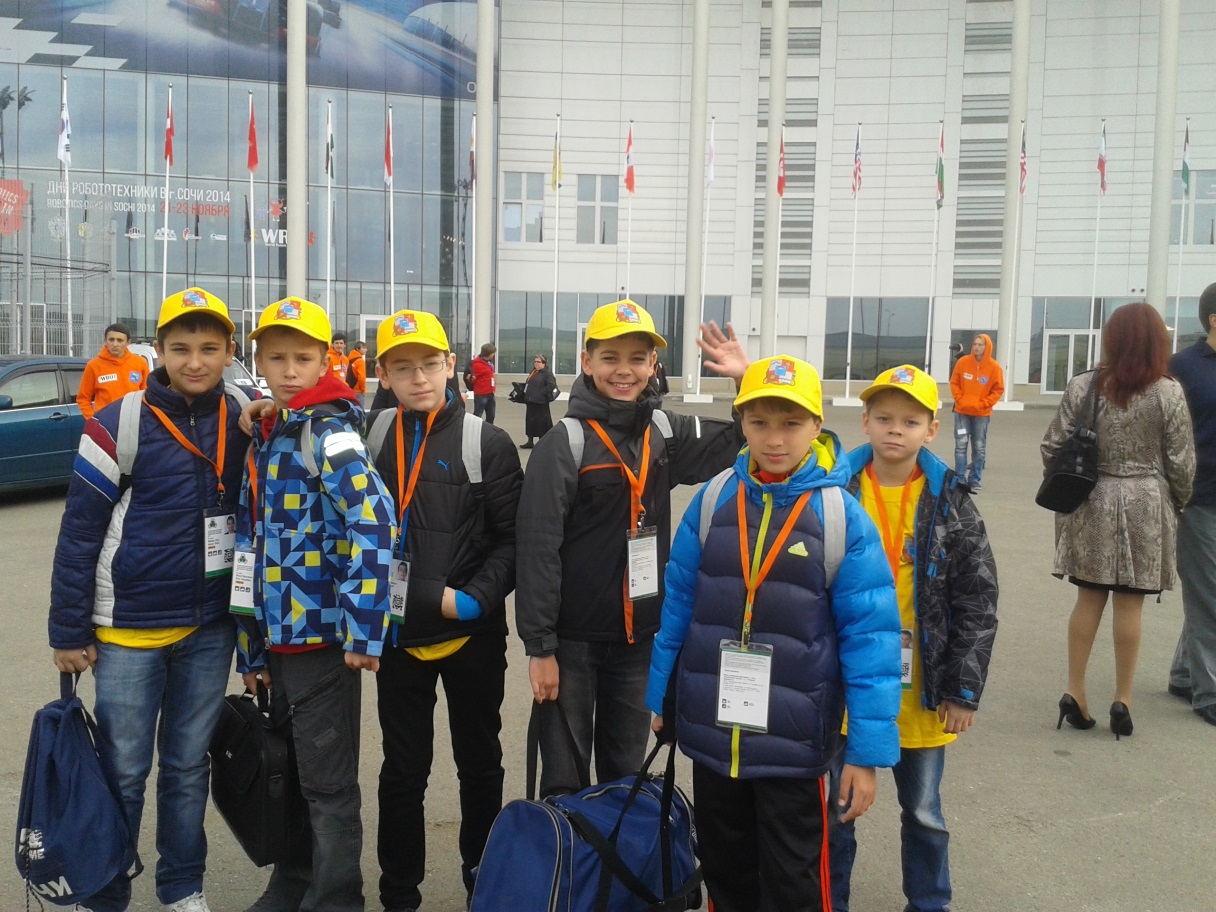 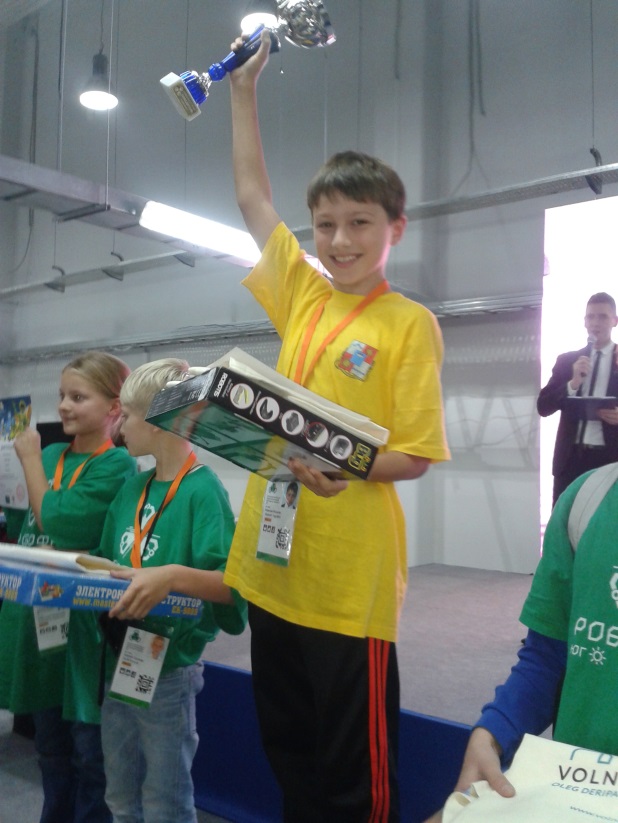 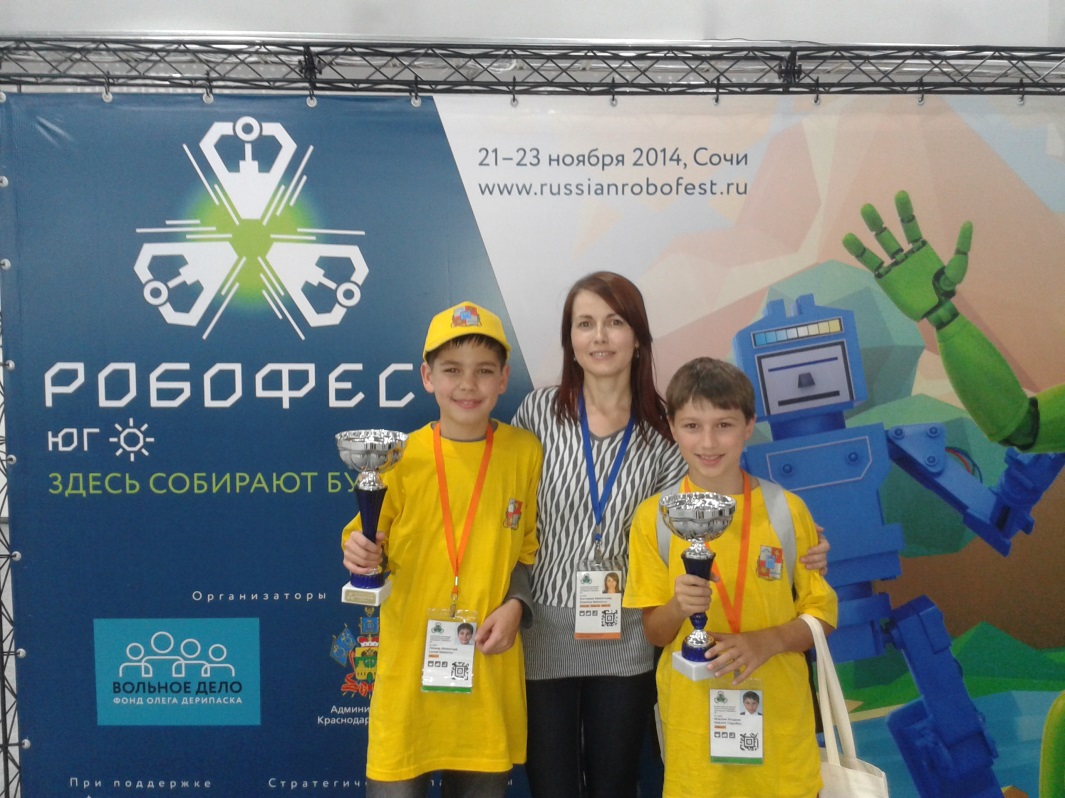 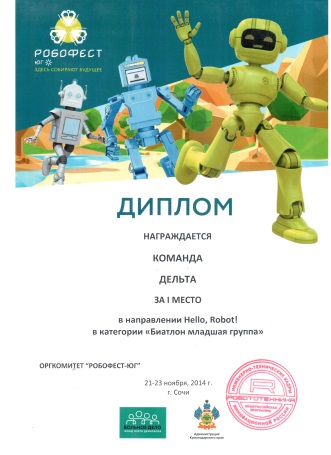 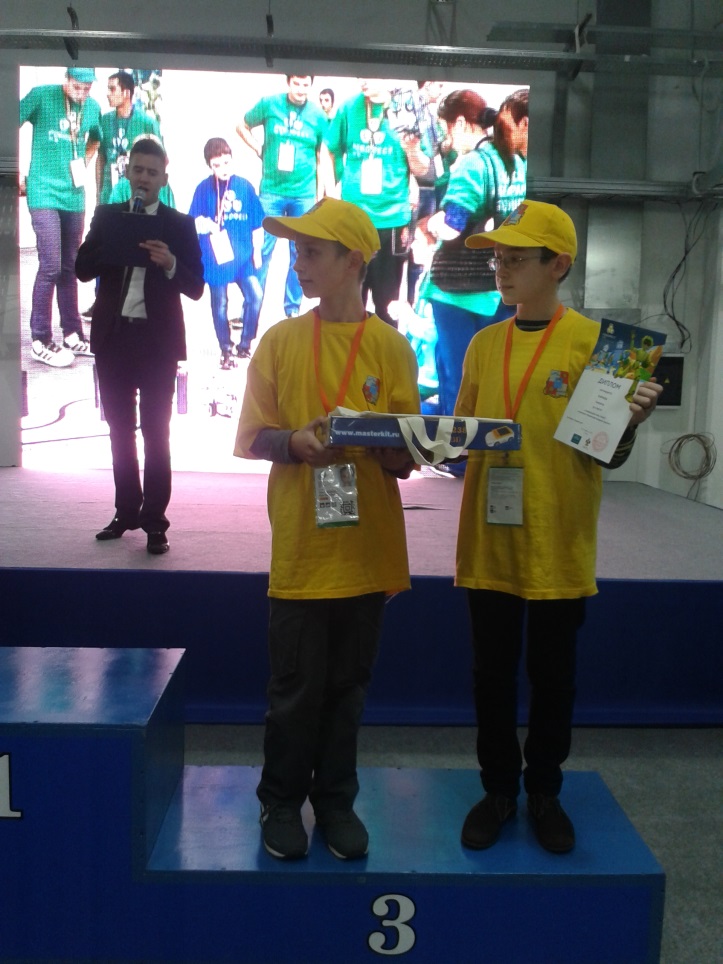 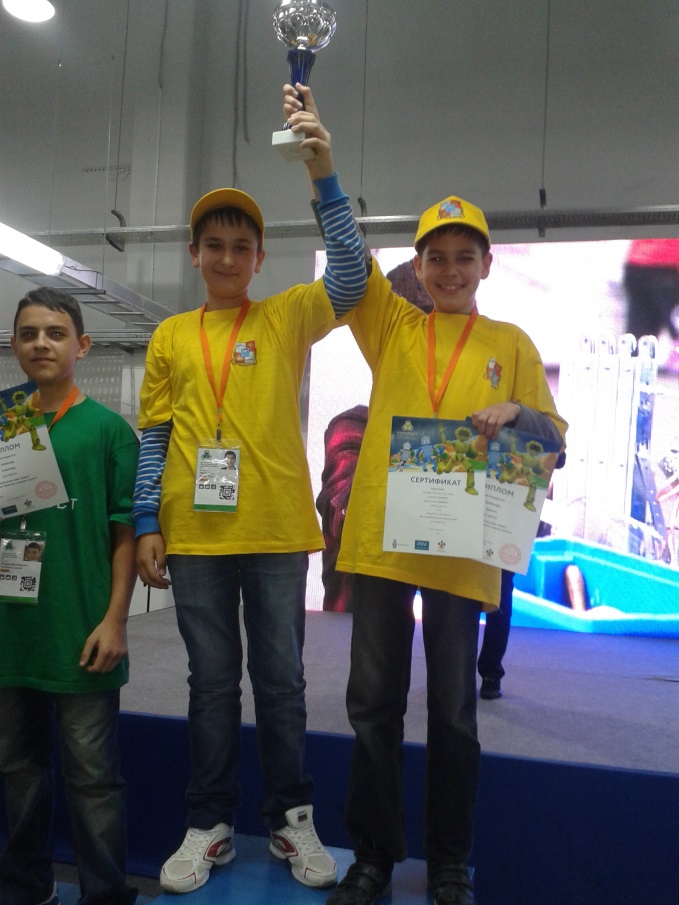 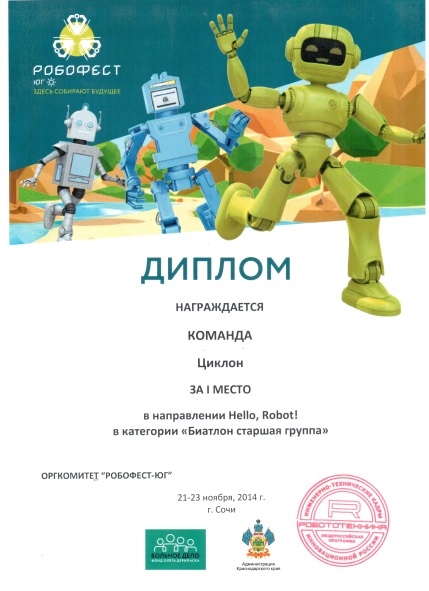 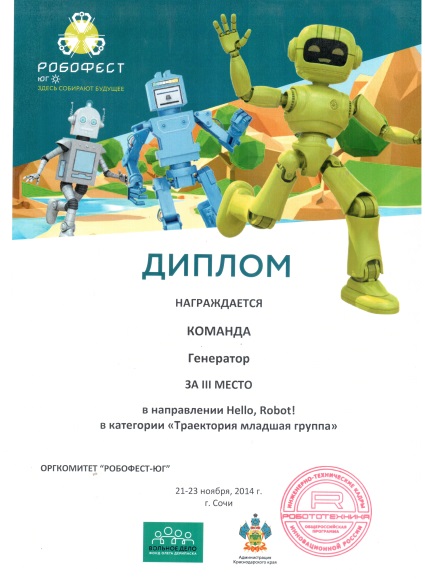 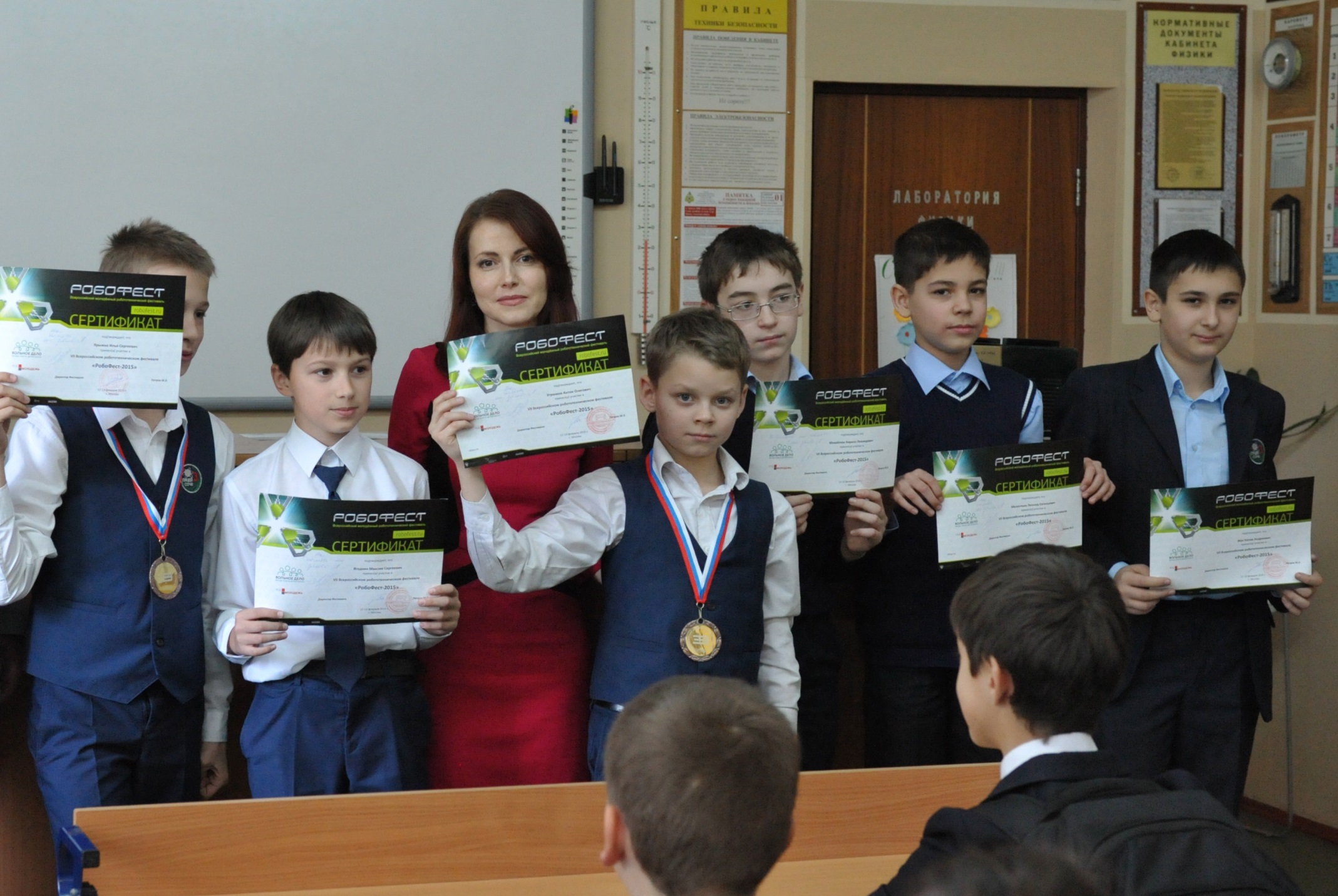 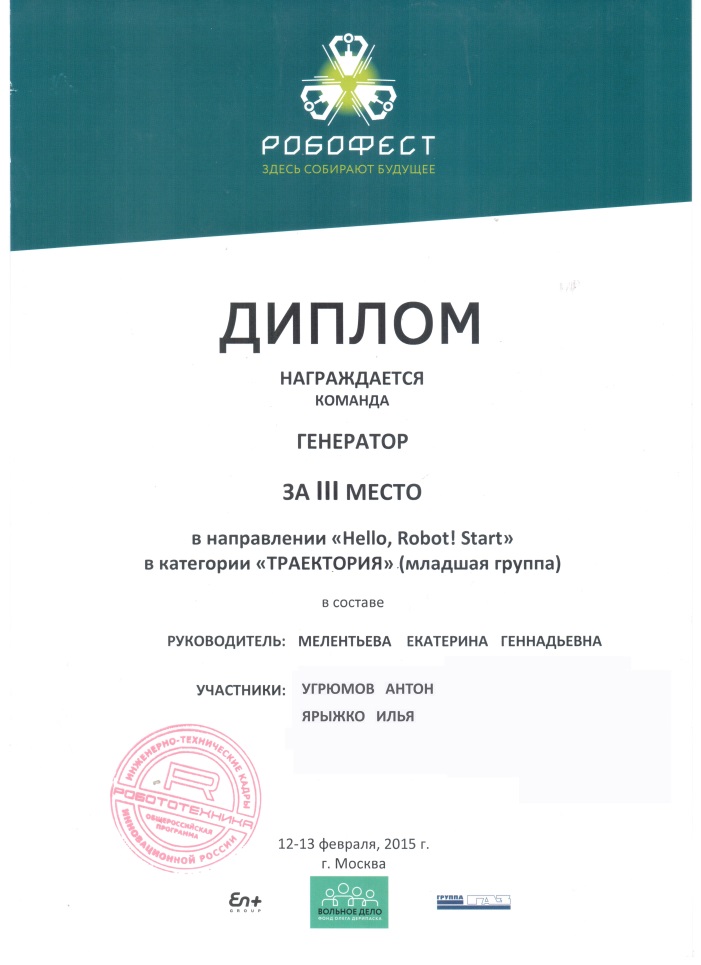 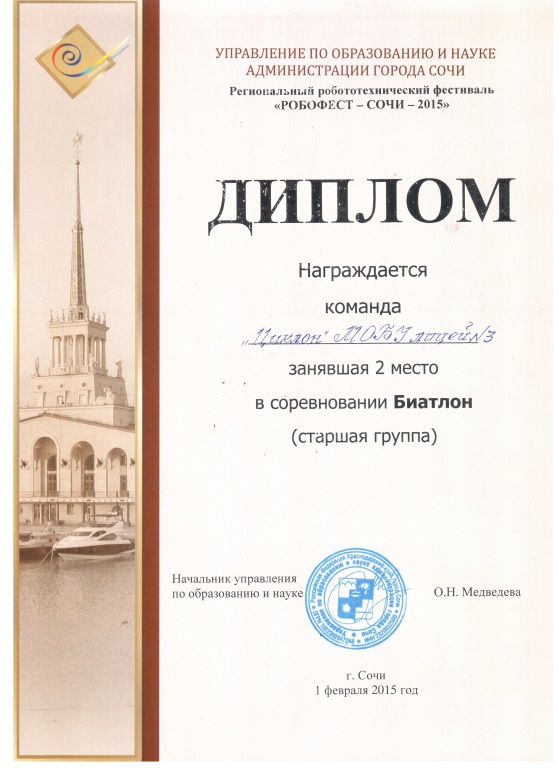 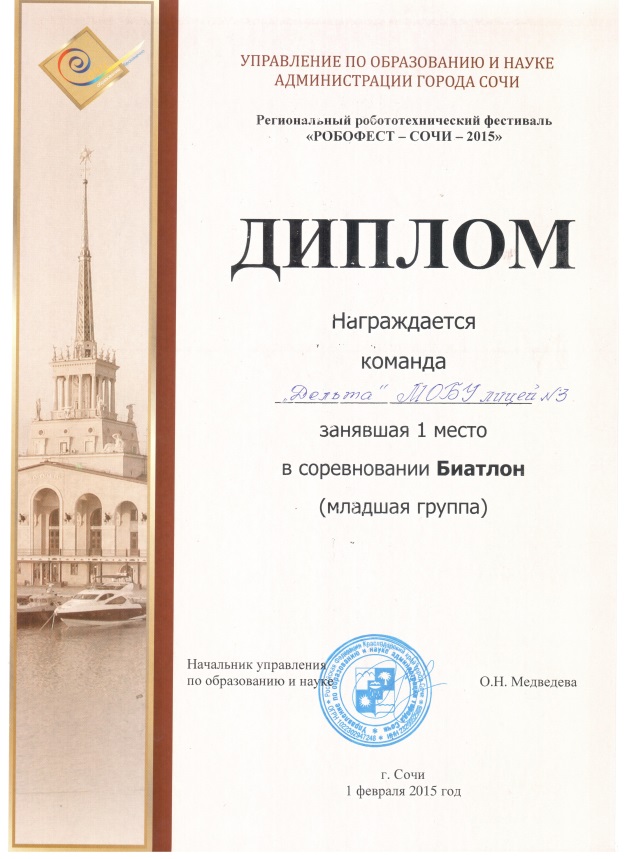 Робофест - Сочи 
1 февраля 2015 года
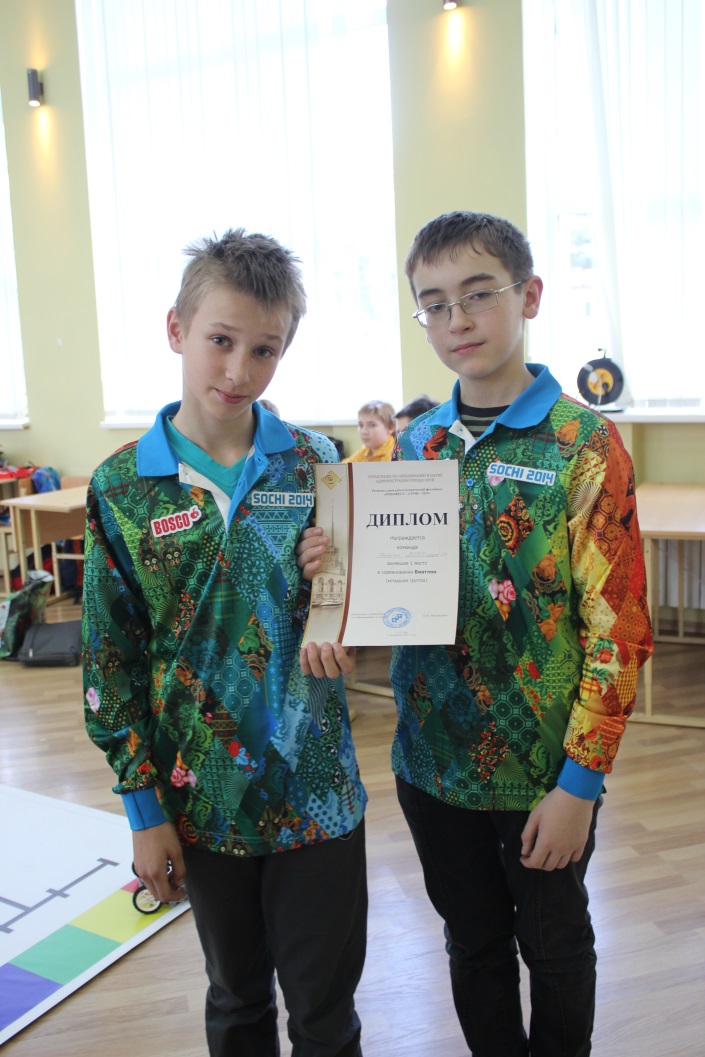 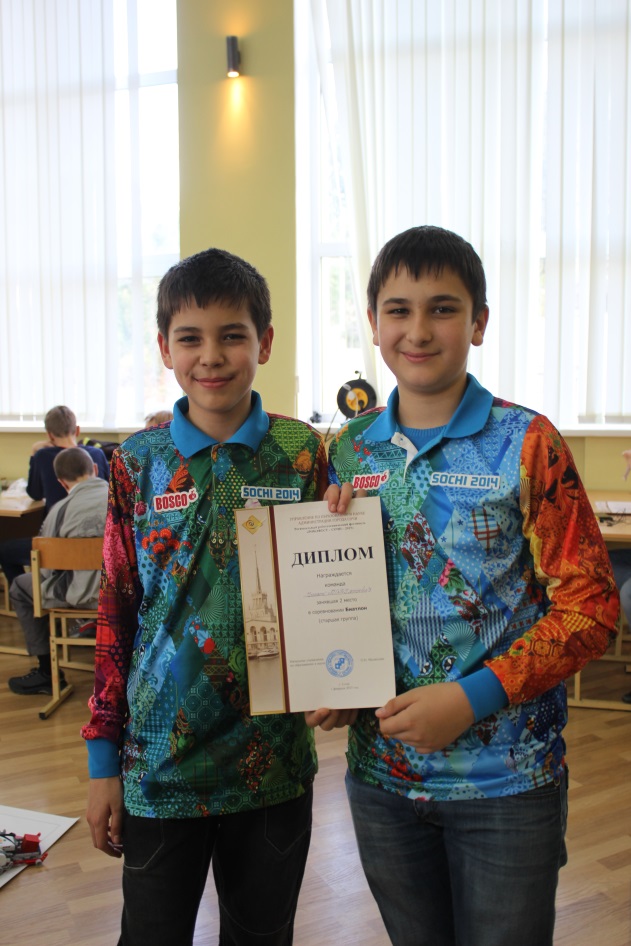 Участие в краевом этапе  
Всемирной робототехнической олимпиады 2015 г.
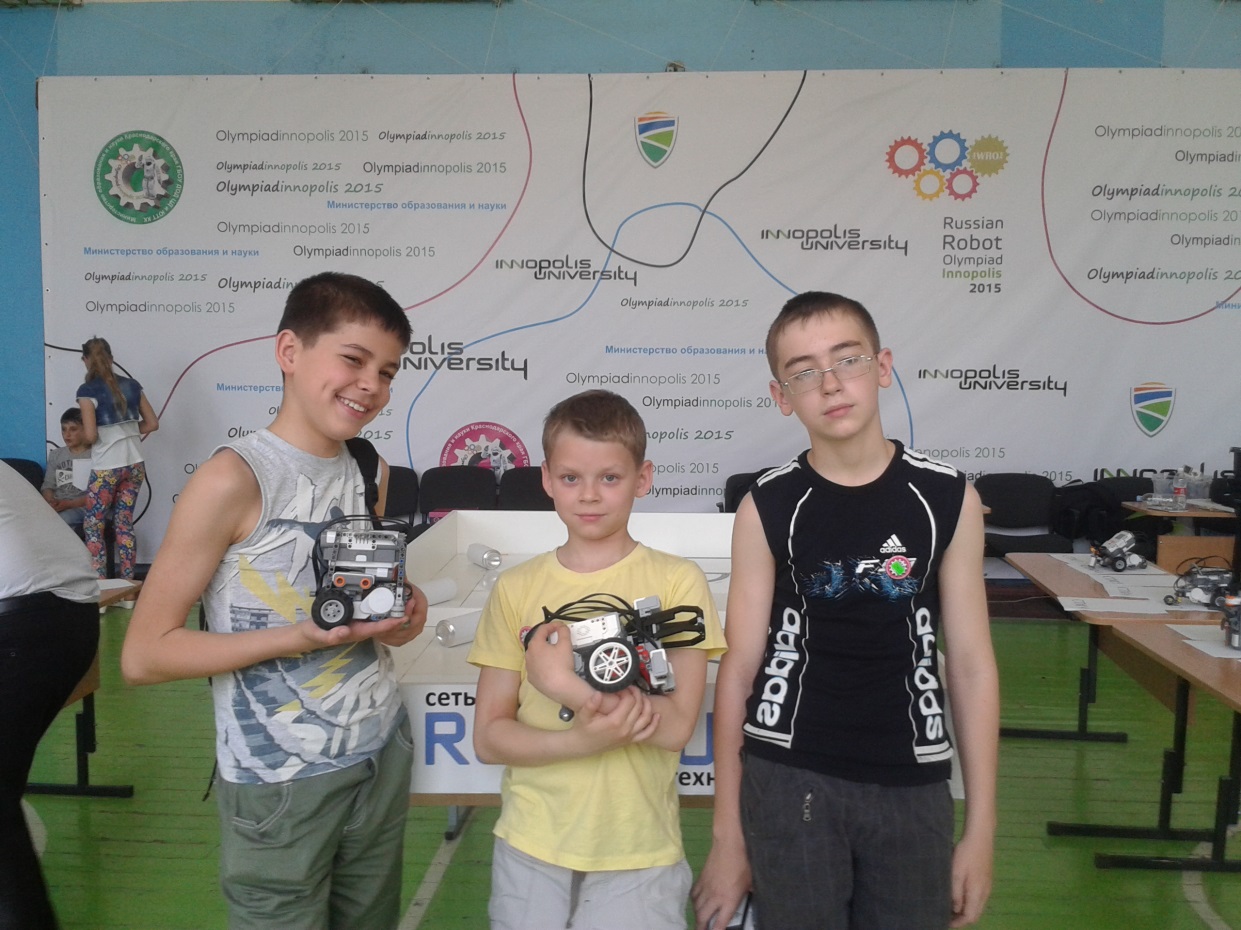 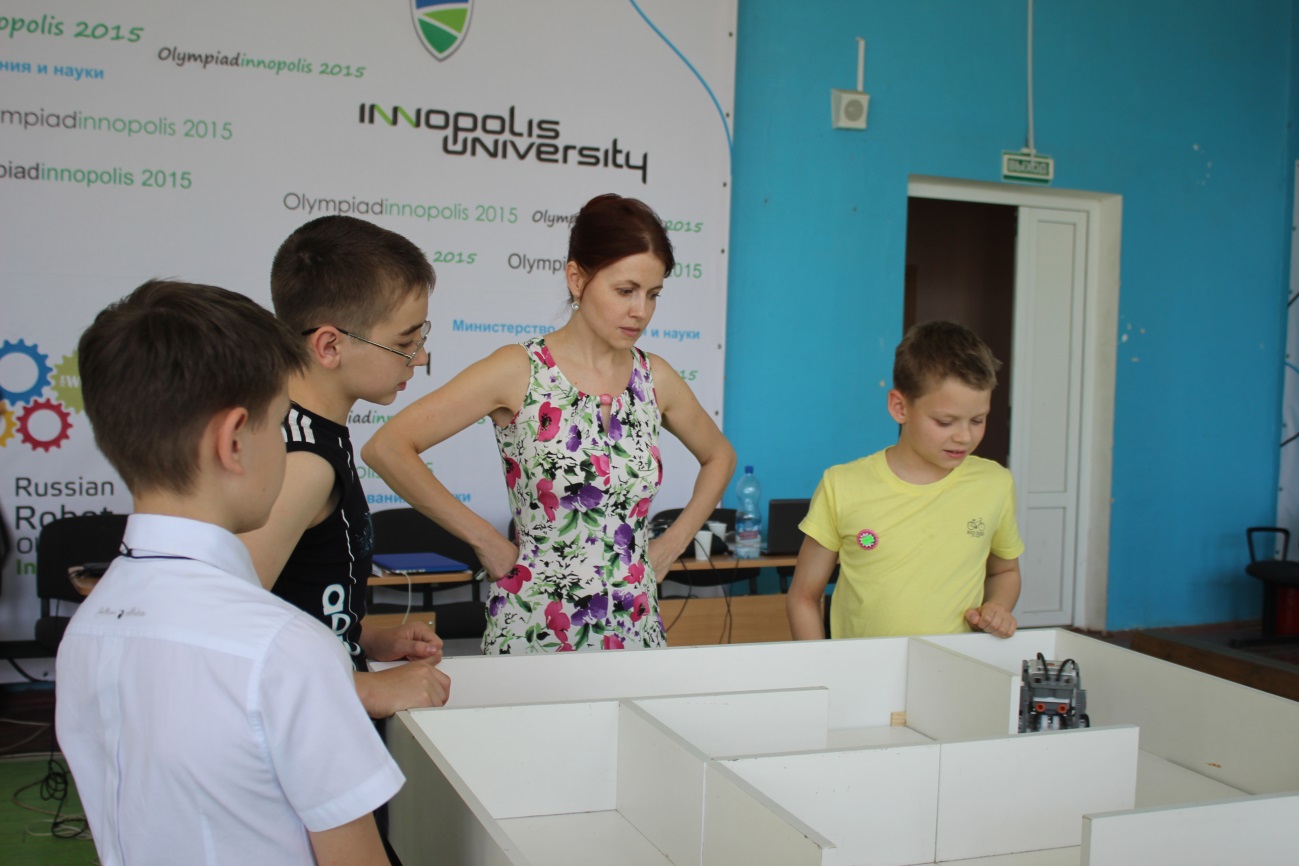 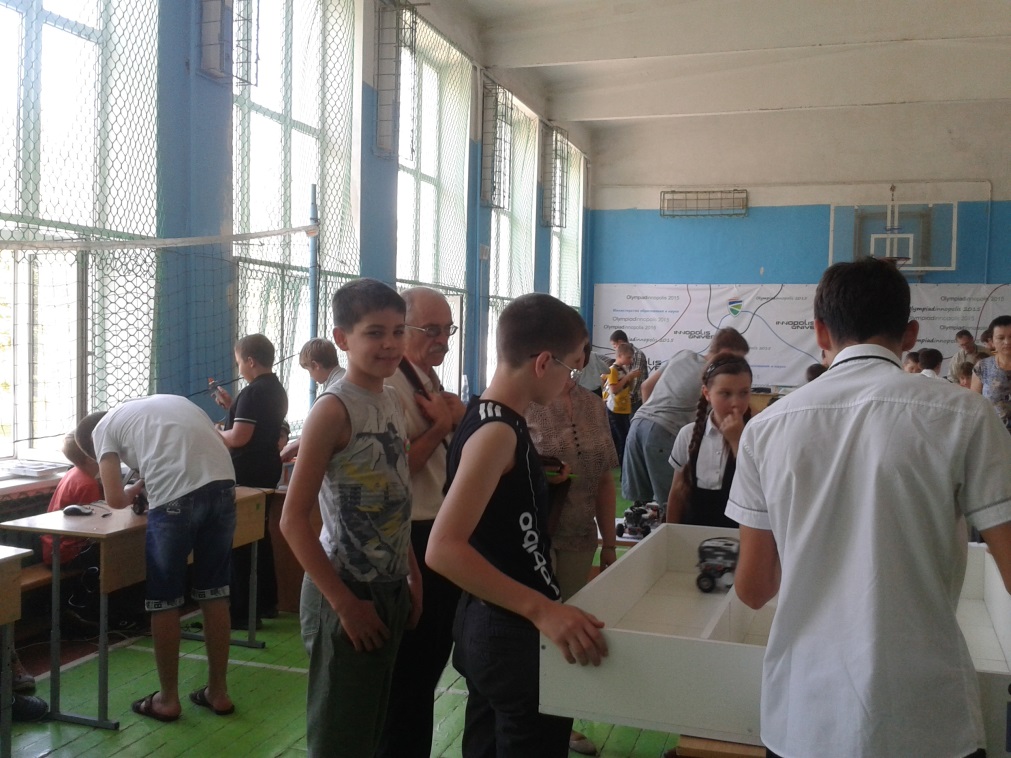 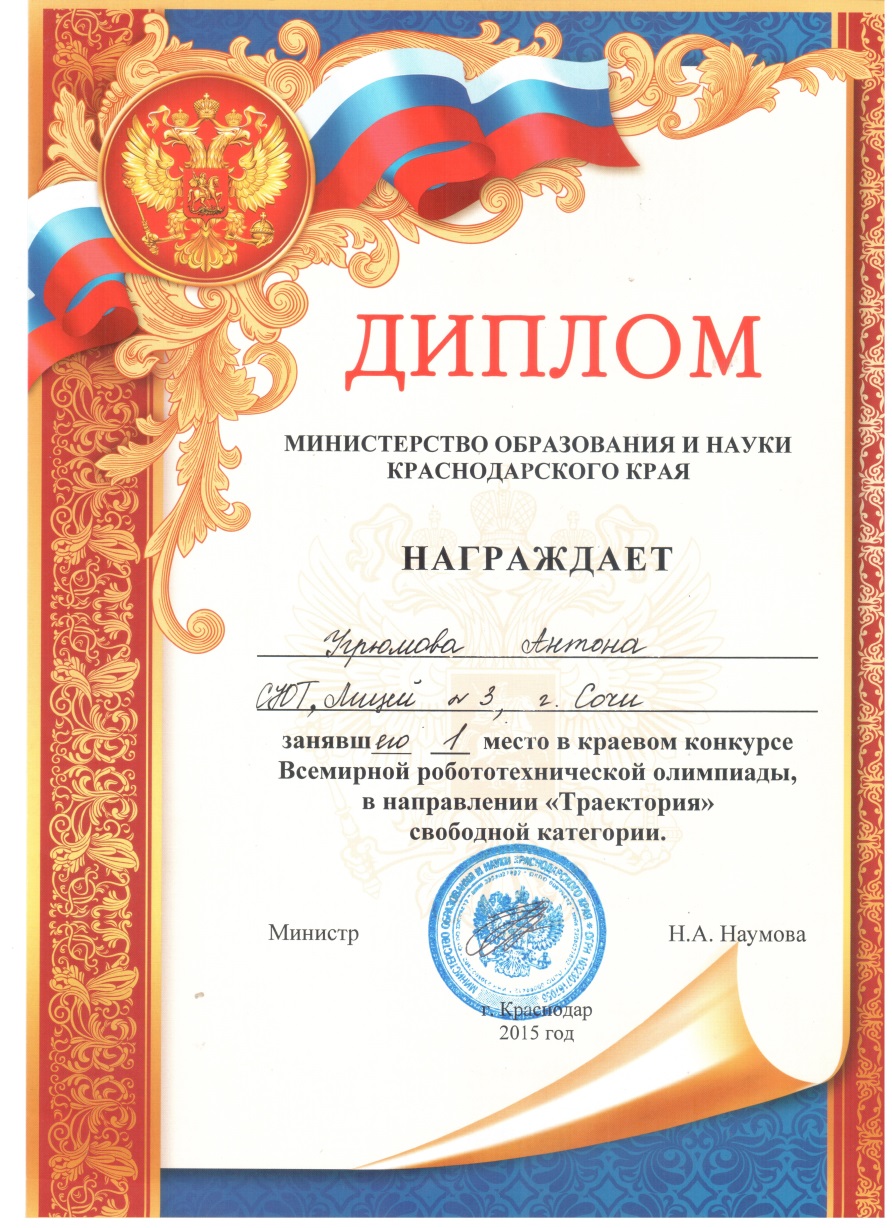 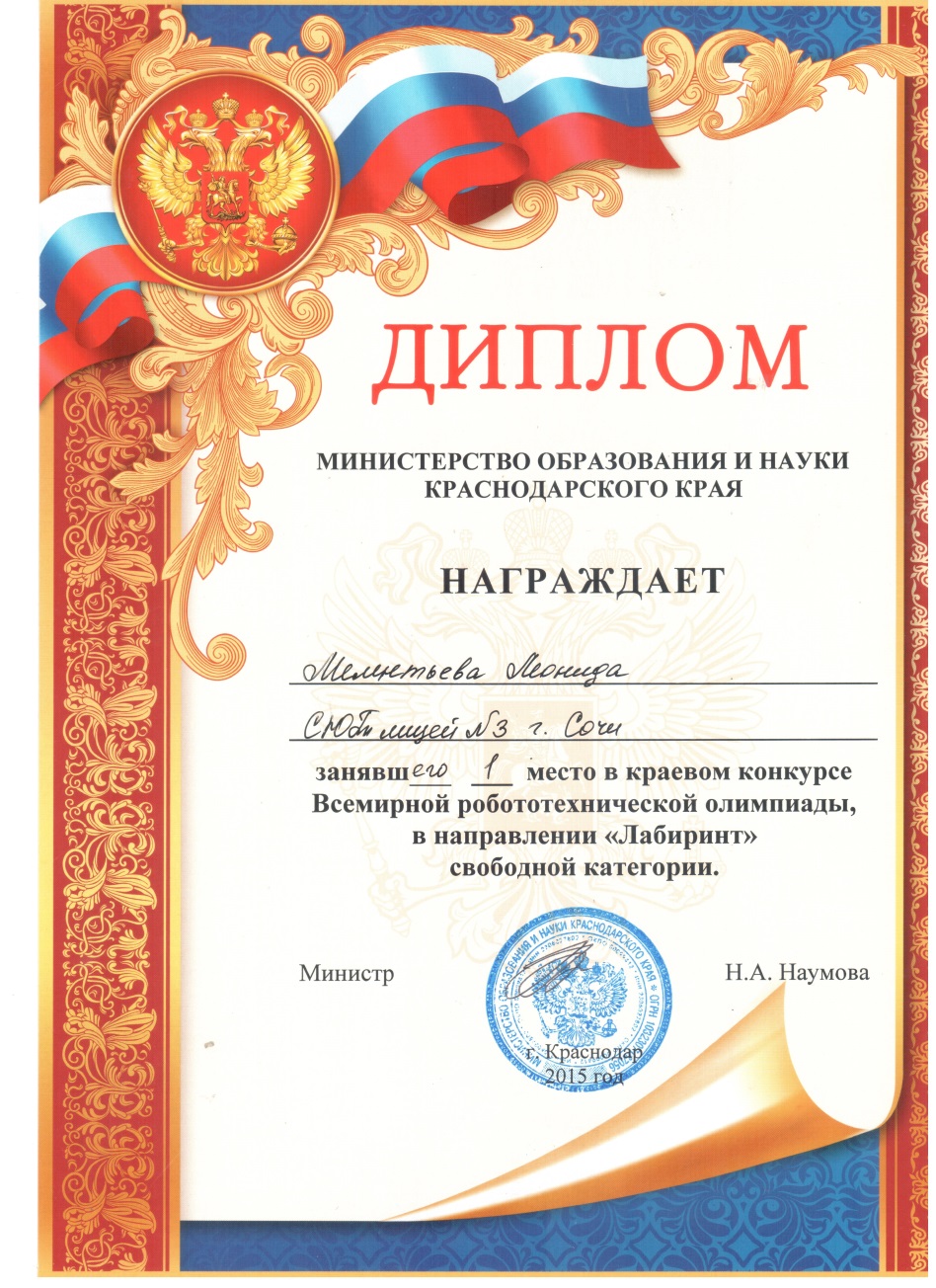 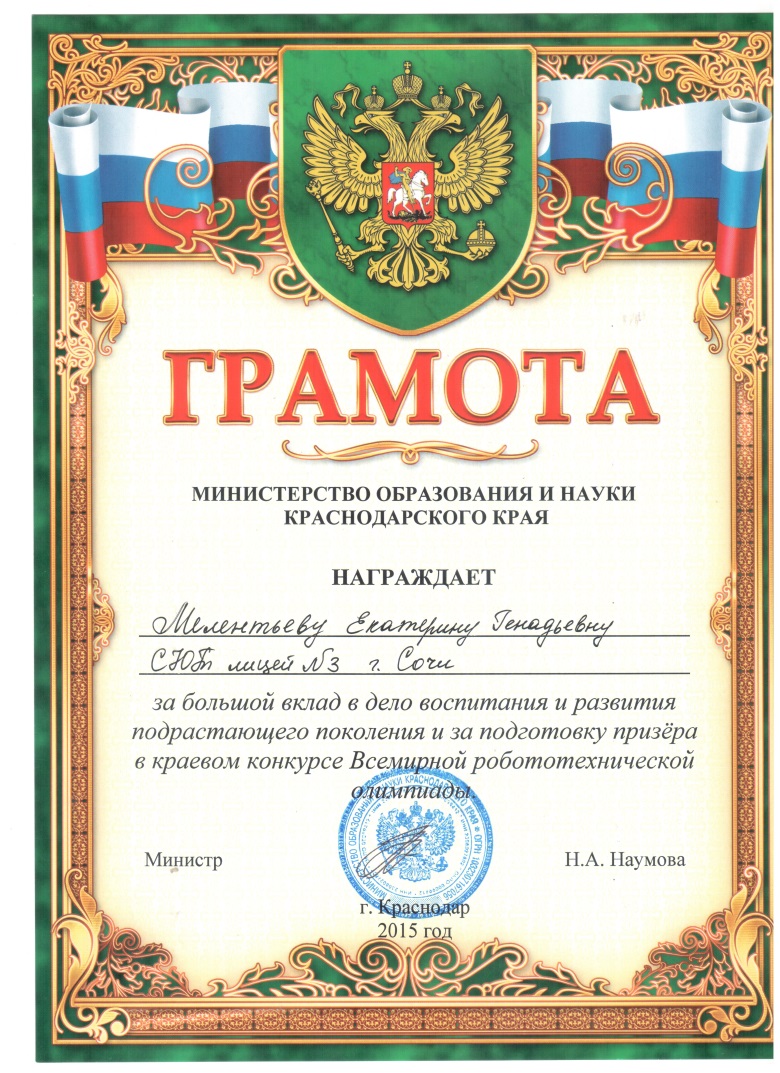 Участие в краевом конкурсе-фестивале по робототехнике «РобоФест-Кубань» 2015 г.
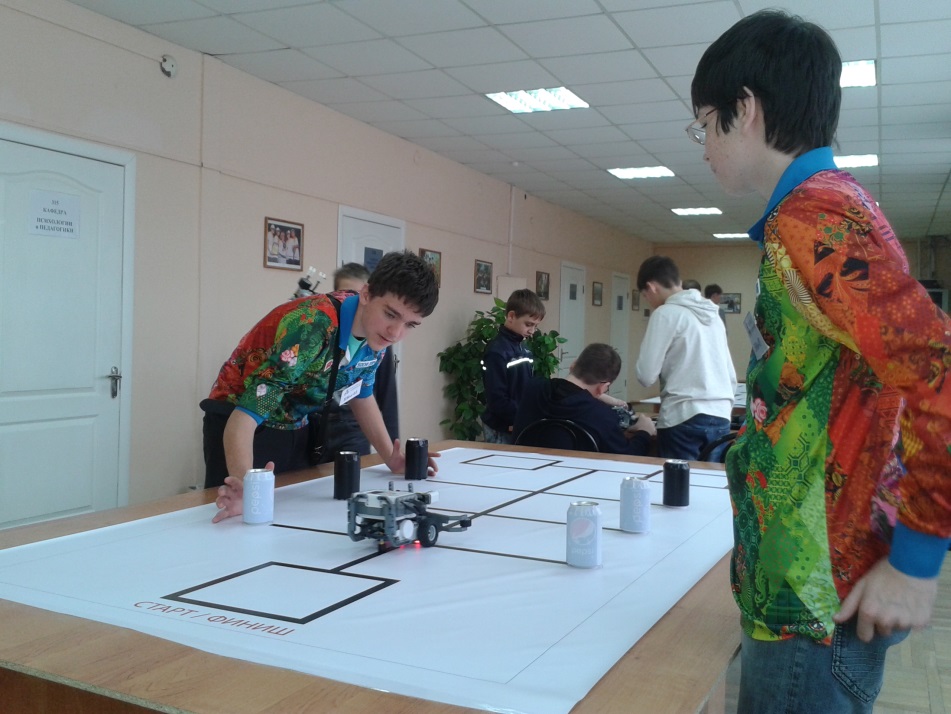 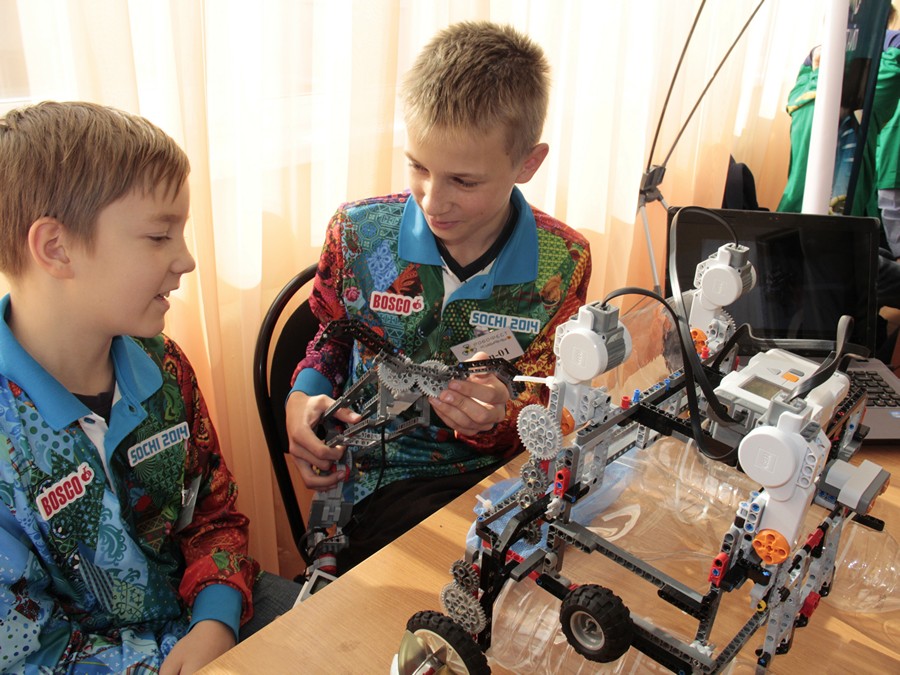 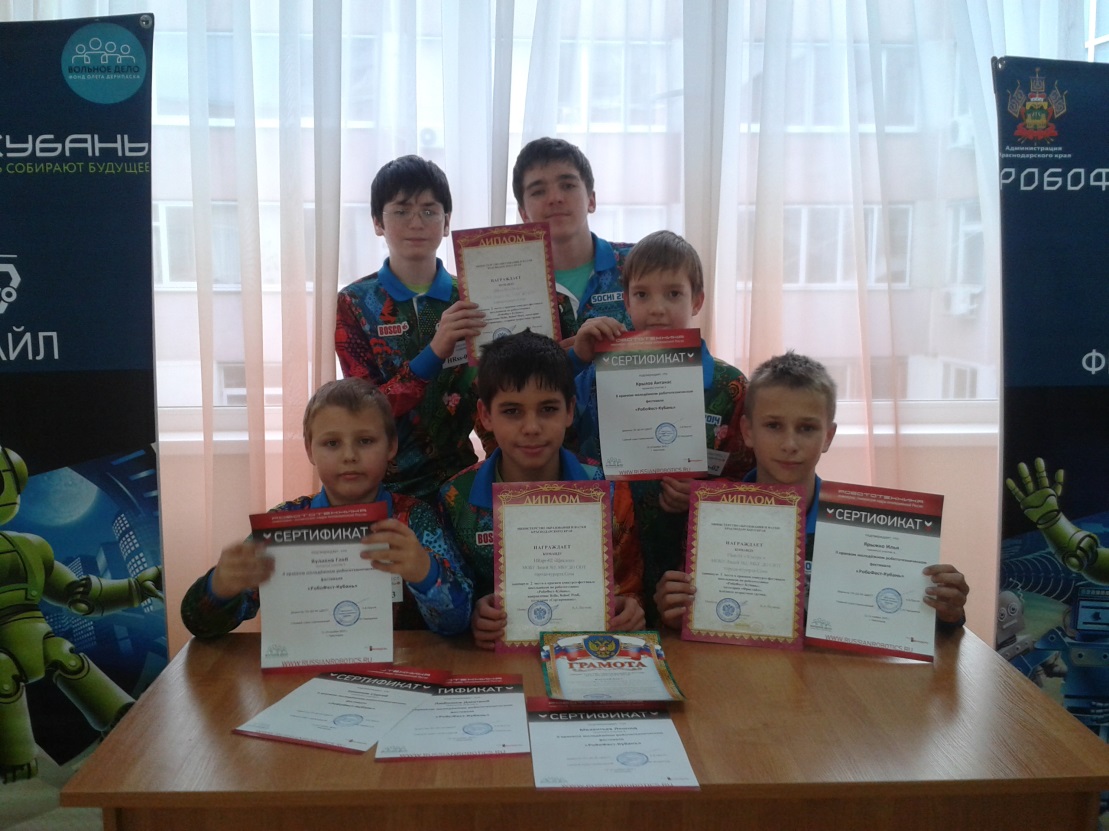 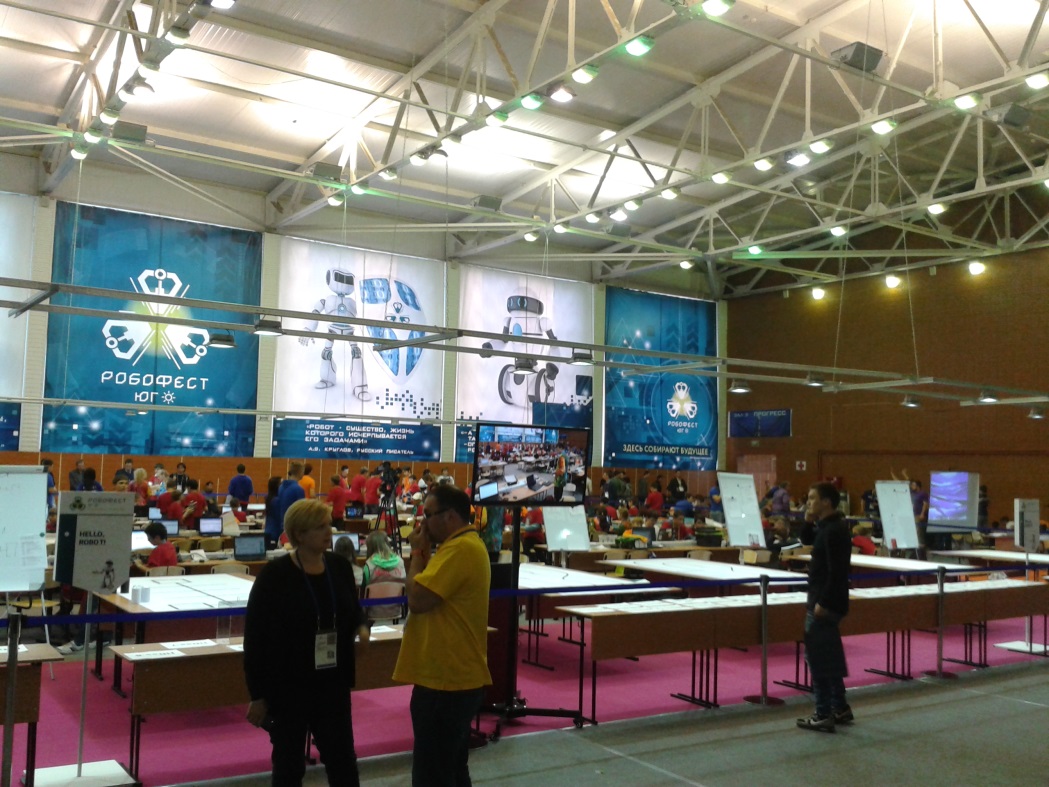 Мы приняли участие в окружном конкурсе-фестивале по робототехнике «РобоФест-Юг» 2015 г.
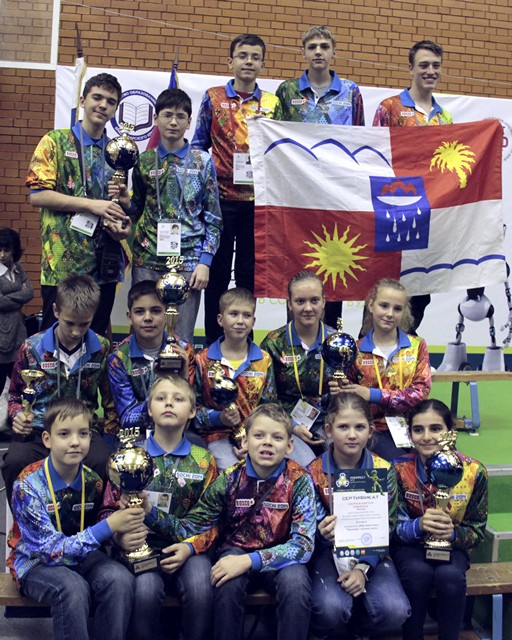 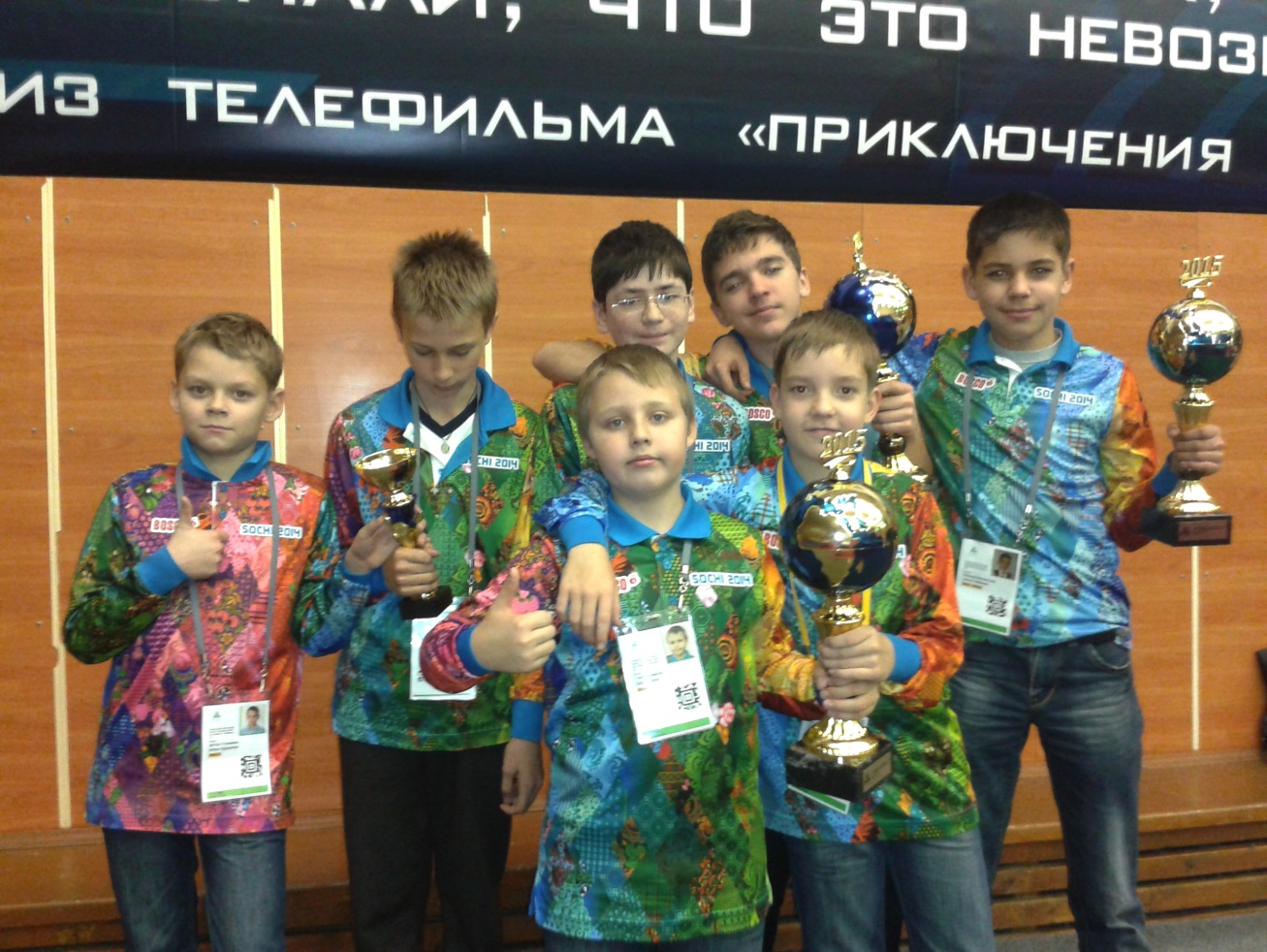 Участие в краевом этапе  
Всемирной робототехнической олимпиады 2016 г.
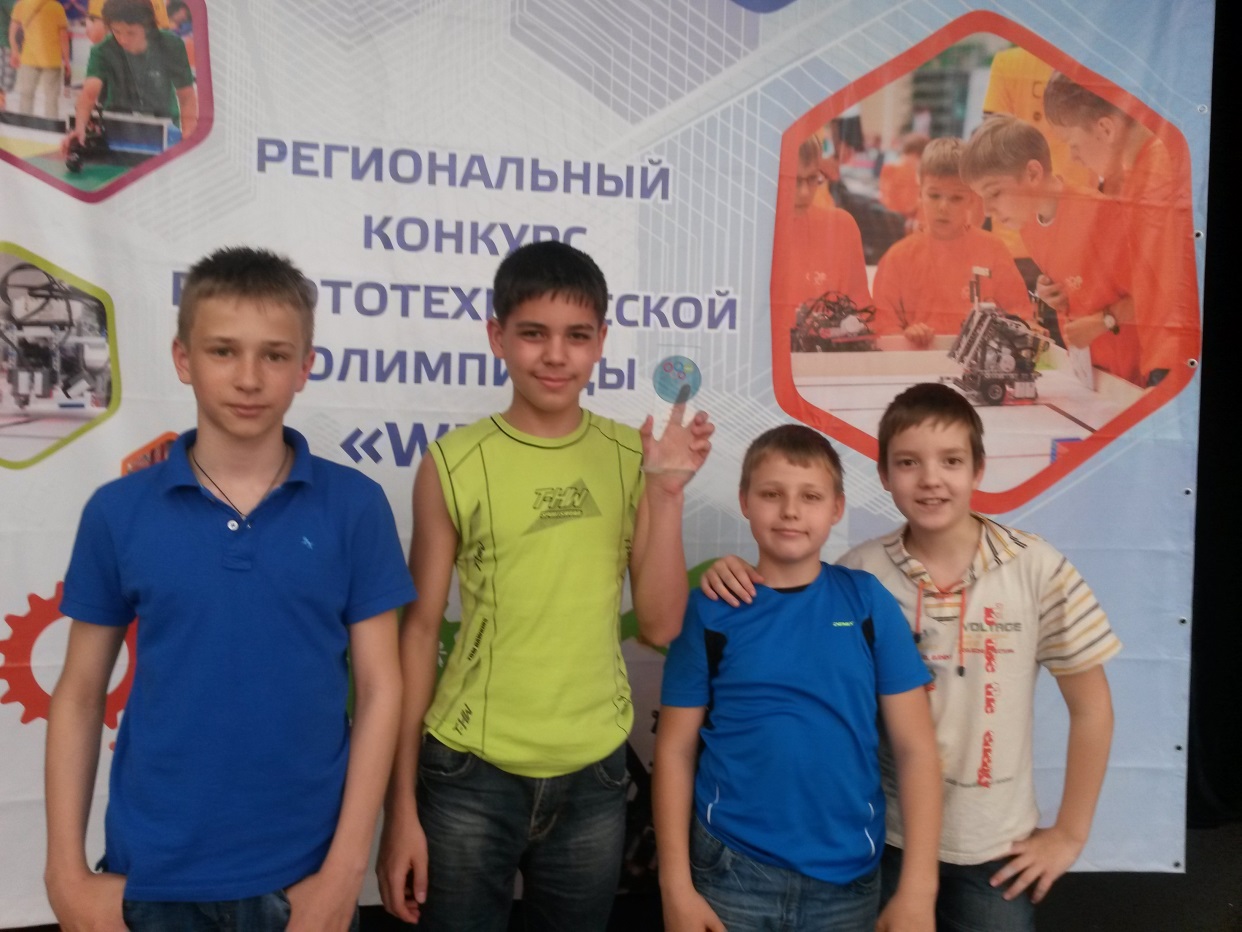 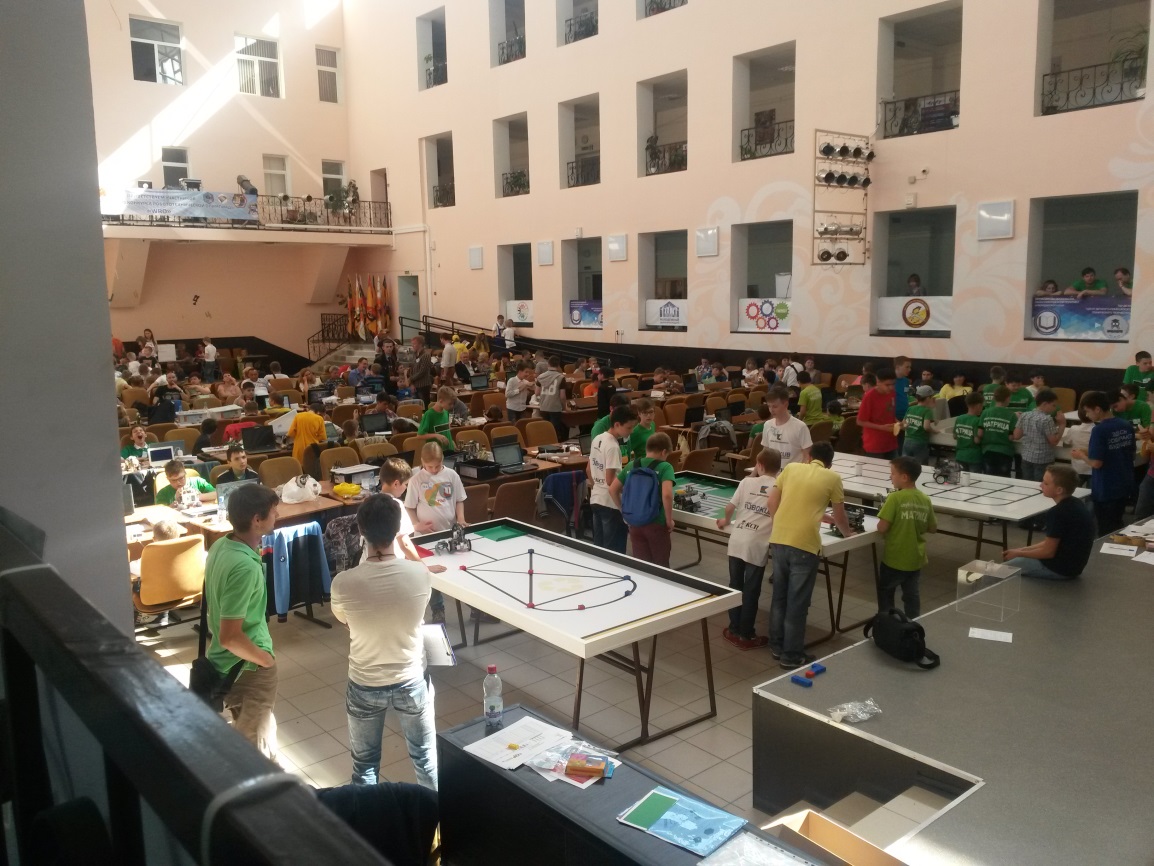 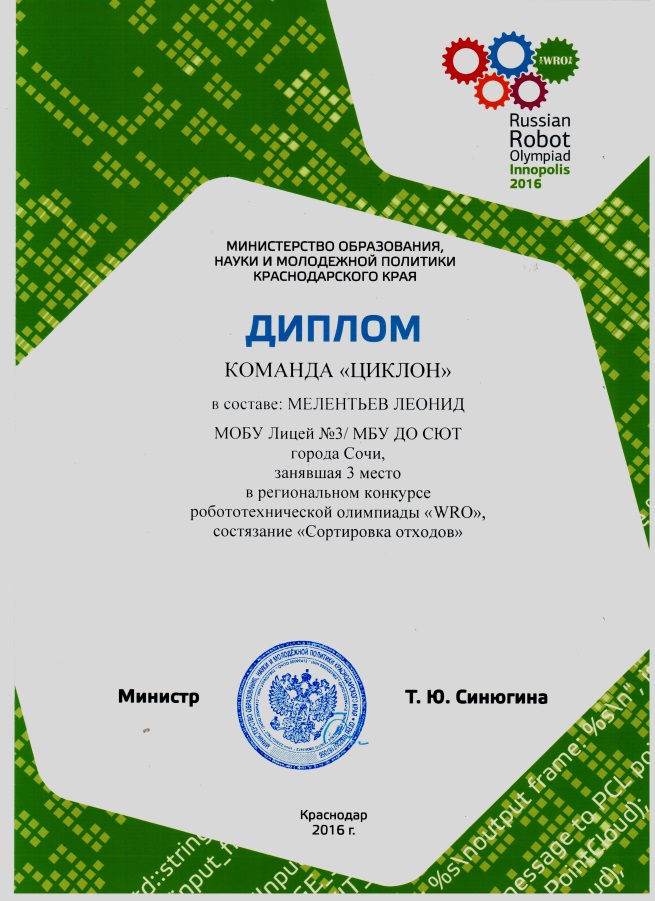 возникает понимание смысла обучения
формируется умение достигать конкретного результата
Робототехника - как комплекс единого знания
формируется чёткая связь между дисциплинами
через участие в роботехнических соревнованиях возникает понимание конкурентной способности идей и решений
«Анализ результативных практик–2015»
Свой опыт внедрения робототехники в предмет «Информатика» я представила на краевом конкурсе «Анализ результативных практик–2015» и стала победителем  в номинации «Методическая разработка урока с углубленным изучением информатики в основной школе».
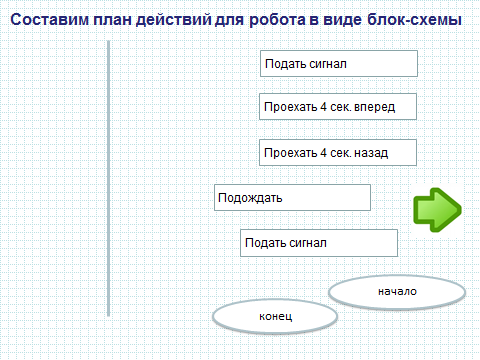 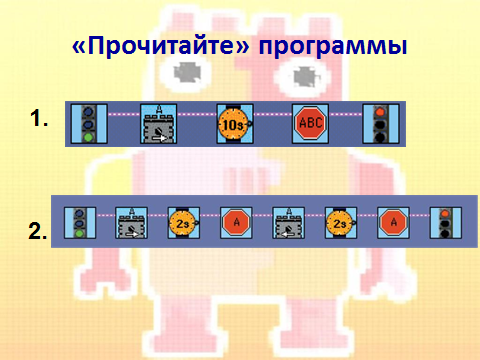 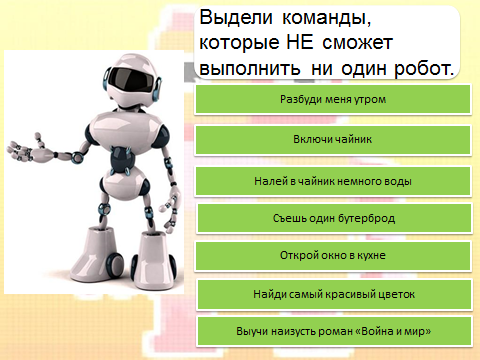 Благодарю
за внимание!